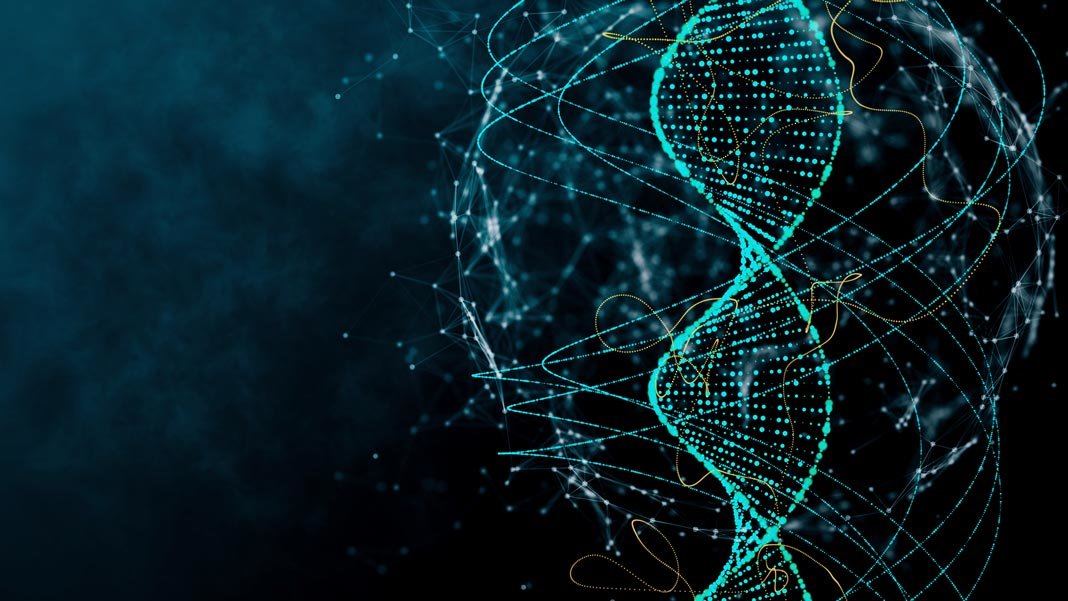 1-1: How does an understanding of DNA help us investigate living things?
1
Image credits: singularityhub.com
Any uncredited images throughout this powerpoint are from Science Connections 10 textbook or publisher’s powerpoint.
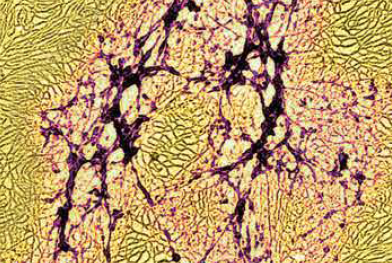 Big Ideas
2
The variation in living things we see around us is due to DNA.
DNA is made of many nucleotides linked together in a specific order.
DNA exists in chromosomes, which contain thousands of genes.
The structure of DNA is important to passing on information.
The different genetic make-up of organisms is reflected in the diversity of living things.
Concept 1: The variation in living things we see around us is due to DNA.
Variation is when living things have characteristics that are different from each other.
3
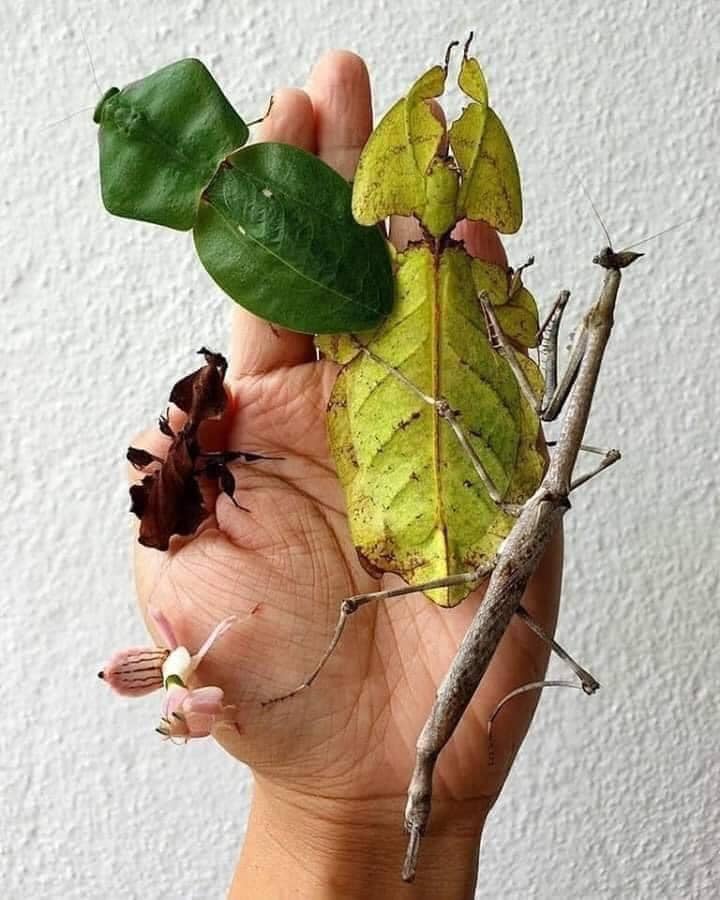 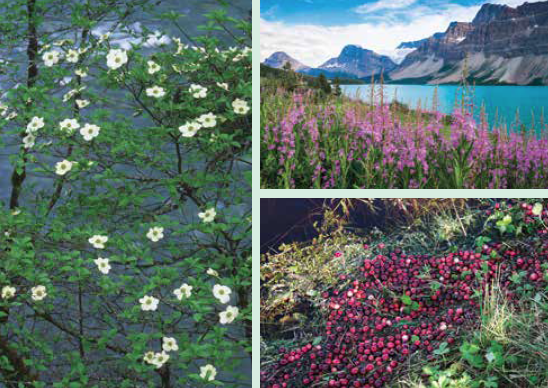 [Speaker Notes: Left: these are all insects: not leaves!]
Concept 1: The variation in living things we see around us is due to DNA.
Variation is when living things have characteristics that are different from each other.
4
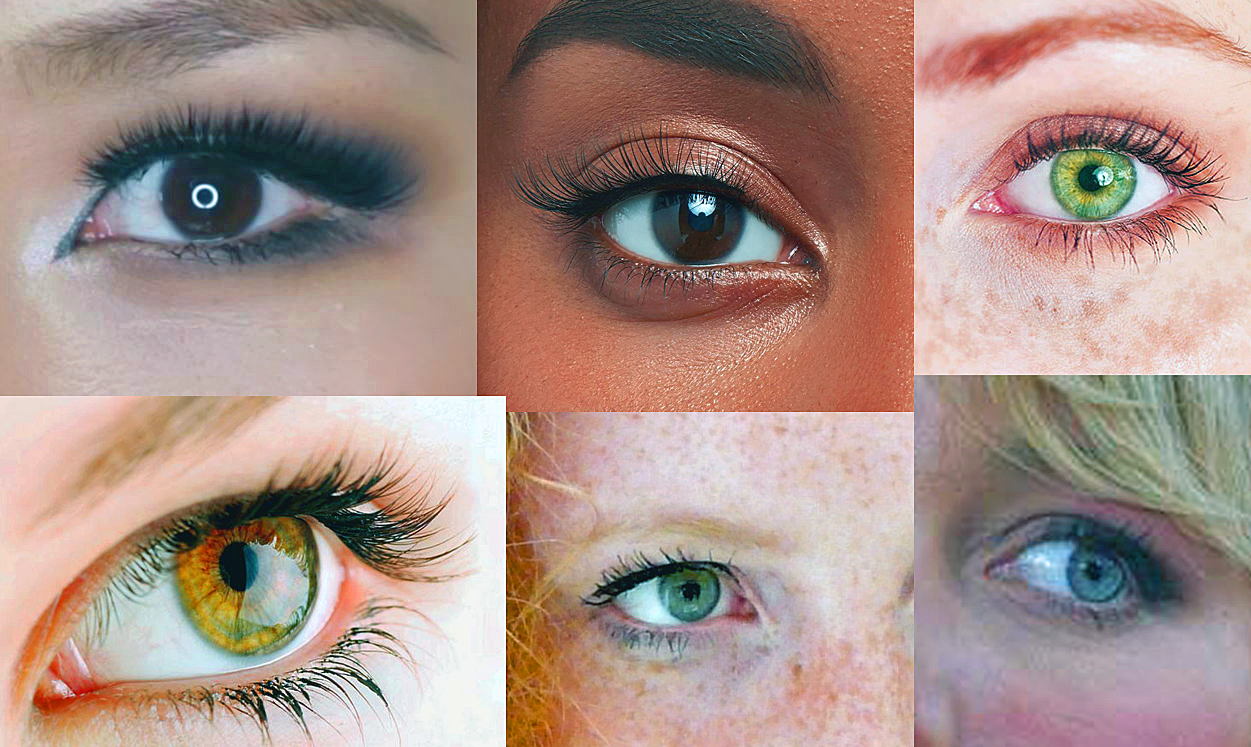 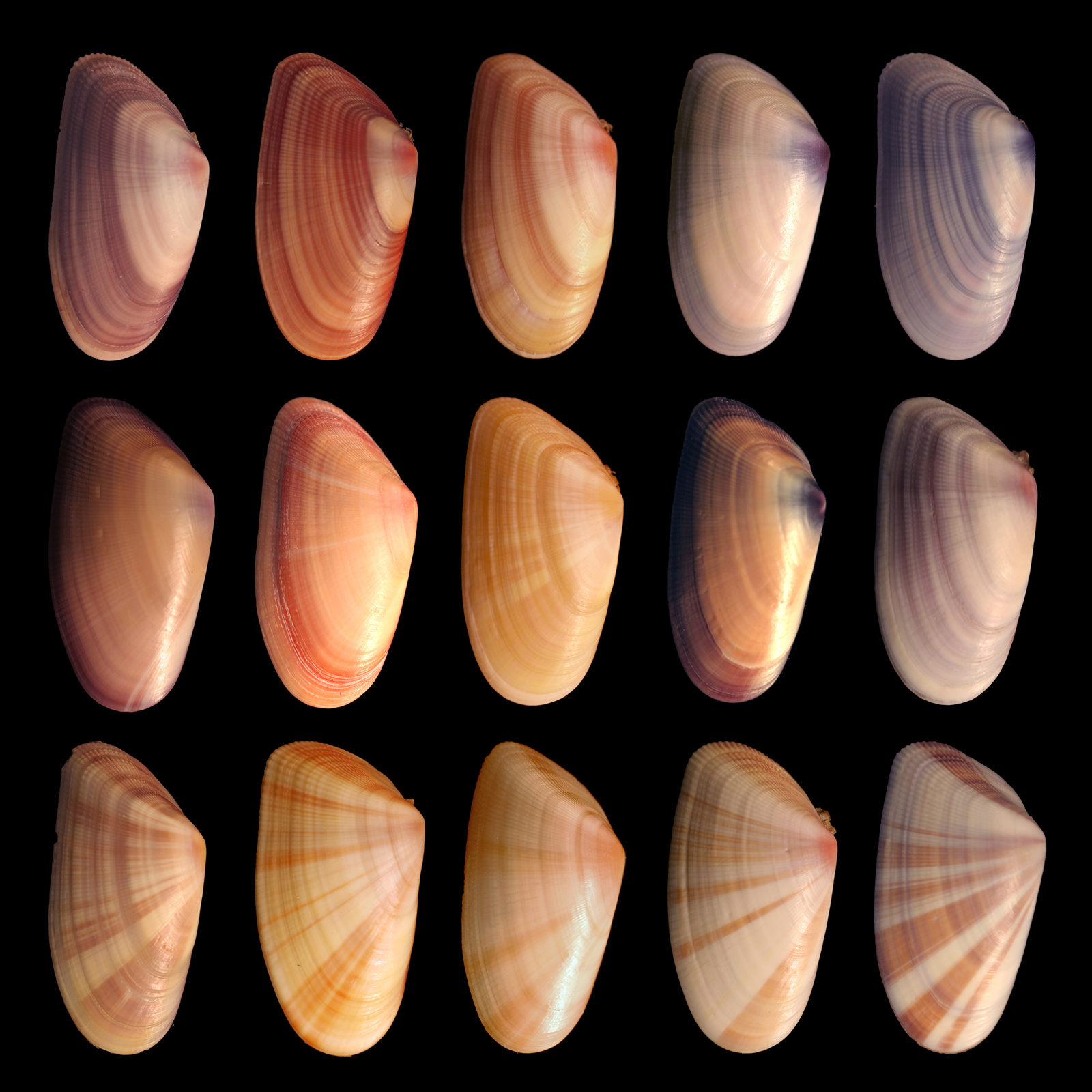 [Speaker Notes: Left: these are all insects: not leaves!]
Concept 1: The variation in living things we see around us is due to DNA.
There is variation between species…
5
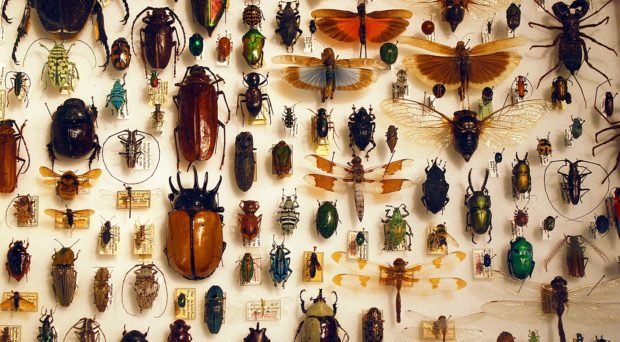 Discussion: Why is variation between species important?
[Speaker Notes: Left: these are all insects: not leaves!]
Concept 1: The variation in living things we see around us is due to DNA.
…and there is variation within species (DNA, appearance, behaviour, etc.)
6
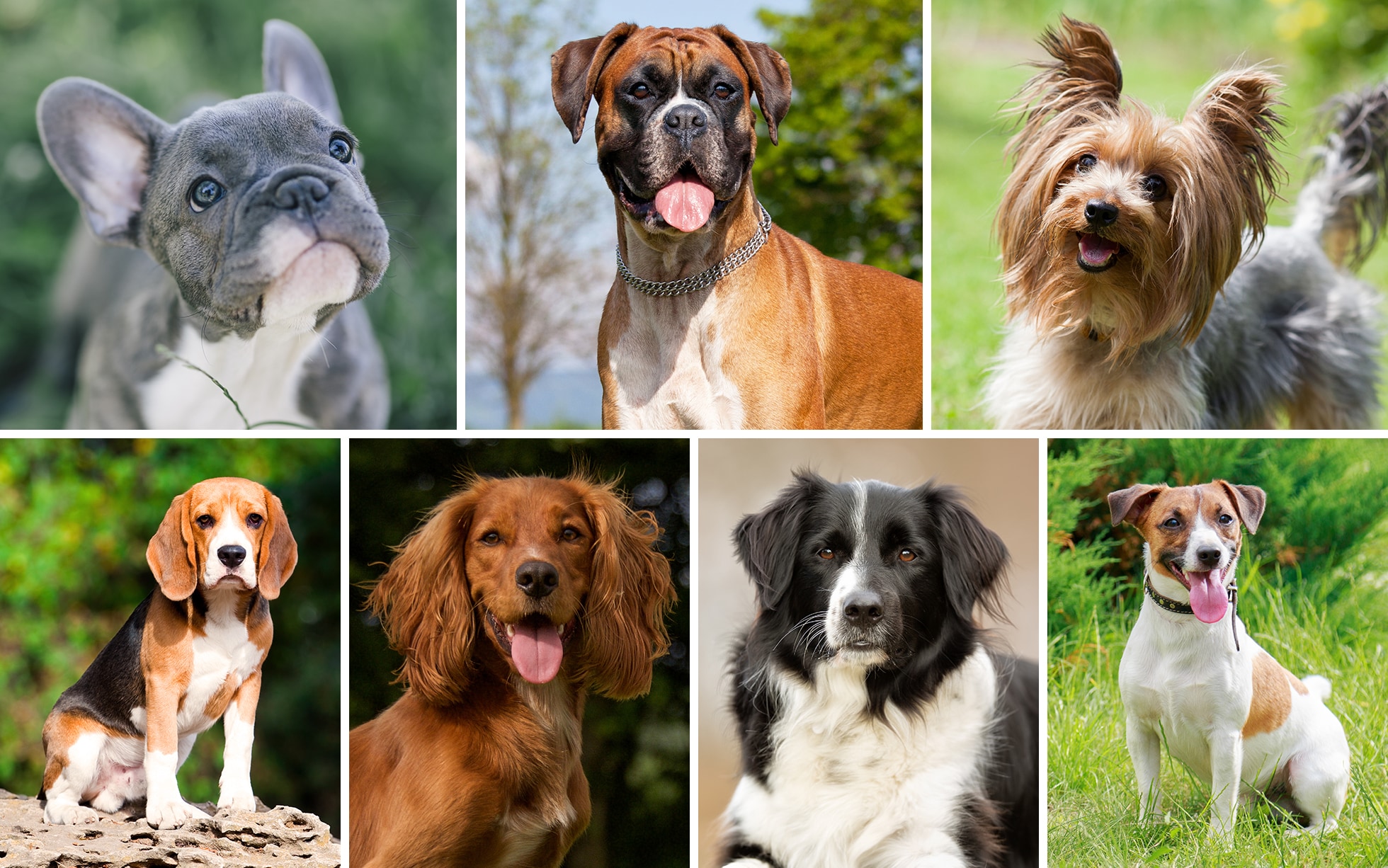 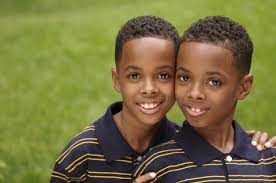 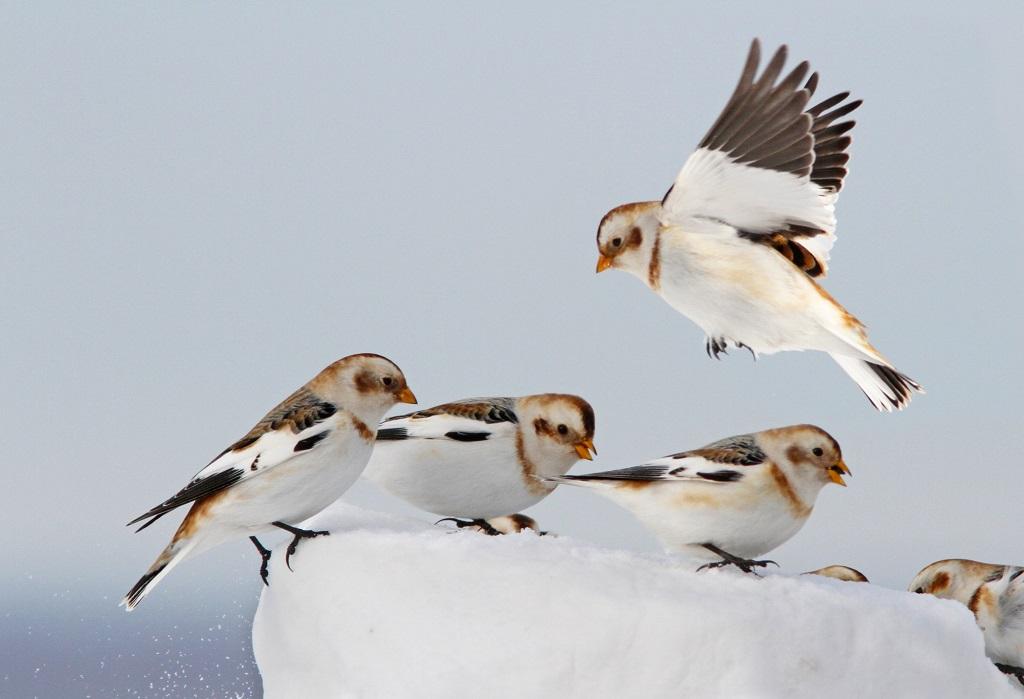 Discussion: Why is variation within a species important?
[Speaker Notes: Left: these are all insects: not leaves!]
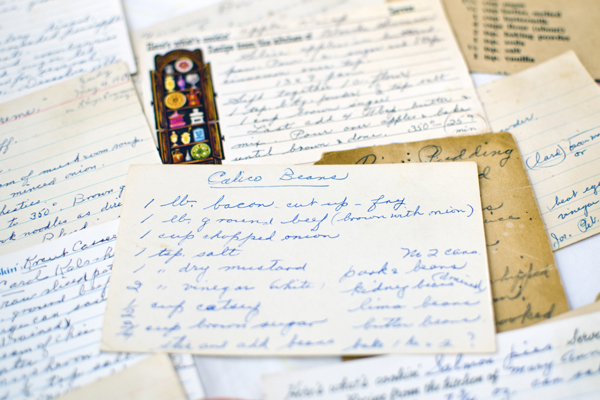 Concept 1: The variation in living things we see around us is due to DNA.
7
DNA is like a secret family recipe:
Contains instructions for how to make something important
Stored somewhere safe, in a compact way
Passed on through generations (is ‘inherited’), sometimes with slight modifications
Concept 1: The variation in living things we see around us is due to DNA.
Instructions for Life
8
Every living thing has a set of instructions or genetic information that tells its cells what to do (e.g. how to look, behave, get energy, live, reproduce, etc.)

The genome is an organism’s complete set of genetic information.
Is stored as DNA (or RNA) in the cell nucleus
Is inherited (passed on to offspring)
Is responsible for variation in living things
Concept 1: The variation in living things we see around us is due to DNA.
Example 1: Hair Colour
9
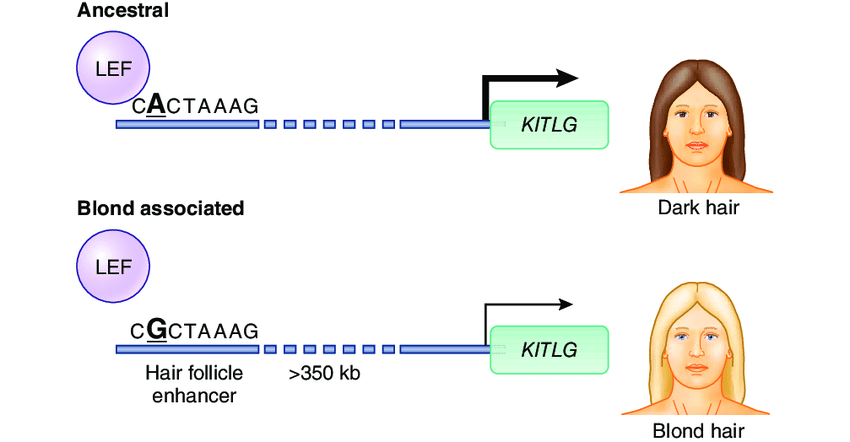 Image from: https://www.researchgate.net/publication/263431247_The_secret_of_a_natural_blond
[Speaker Notes: Summary: one base pair difference causes blonde hair instead of brown]
Concept 1: The variation in living things we see around us is due to DNA.
Example 2: Sickle Cell Anemia
10
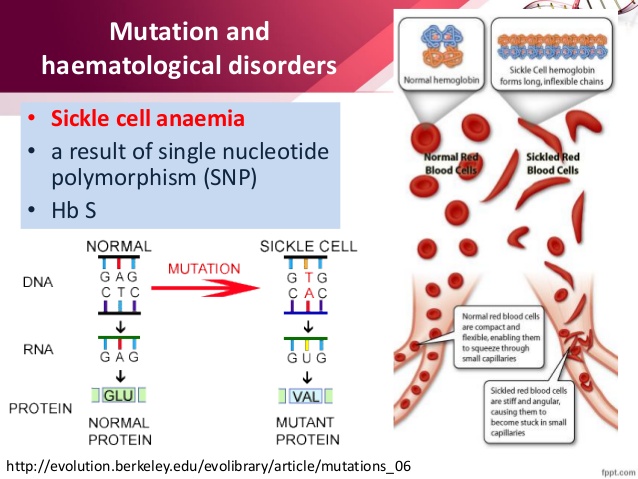 Slide from https://www.slideshare.net/ThetSuWin/mutation-and-dna-repair-53021983
[Speaker Notes: Summary: one base pair difference in DNA causes sickle cell anemia (a blood disease)]
Concept 1: The variation in living things we see around us is due to DNA.
Discussion Questions
11
Why is there variation among organisms on Earth?

Choose one group of organisms in Figure 1.1 and describe some of the similarities and differences between species in that group. Use examples not already listed in the text.
Concept 2: DNA structure
12
Concept 2: DNA is made of many nucleotides linked together in a specific order.
13
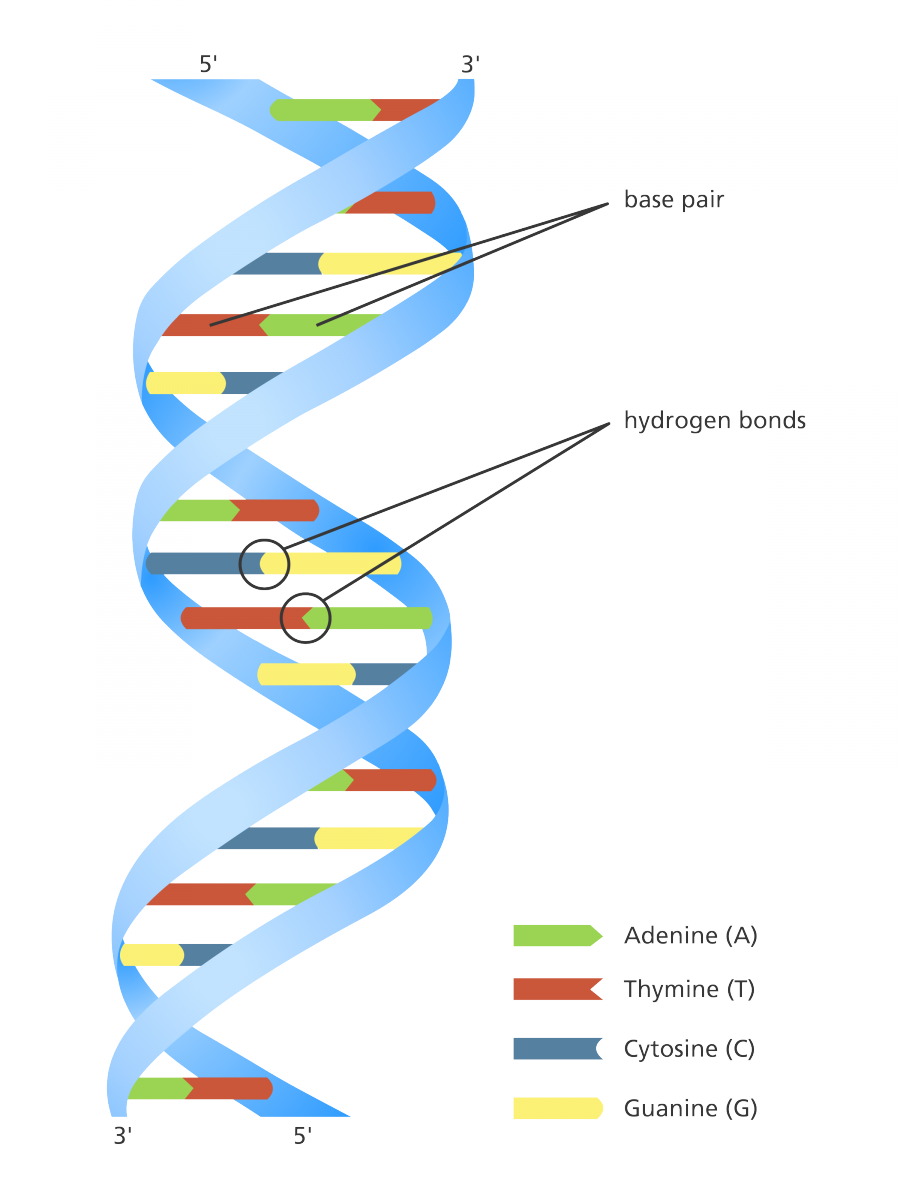 There are two types of nucleic acids:
DNA (deoxyribonucleic acid)
RNA (ribonucleic acid)

Nucleotides are the basic building blocks of nucleic acids. (Slight differences between DNA and RNA: we will learn about DNA nucleotides.)
Image credits: yourgenome.org
Concept 2: DNA is made of many nucleotides linked together in a specific order.
The Structure of DNA
14
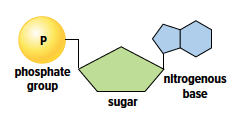 Each nucleotide has three parts:
a phosphate group
a sugar
a nitrogenous base 
Adenine (A)
Guanine (G)
Thymine (T)
Cytosine (C)
Because there are 4 types of nitrogenous bases, there are four types of nucleotides (A, G, C, T). The sequence of nucleotides in a nucleic acid is how it stores genetic information!
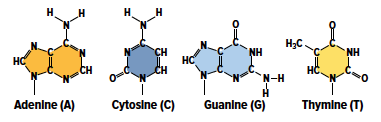 Concept 2: DNA is made of many nucleotides linked together in a specific order.
The Structure of DNA (cont’d)
15
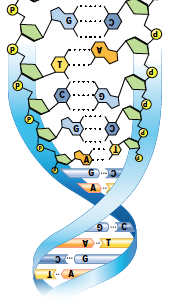 Nitrogenous bases that pair together are complementary bases:
 adenine (A) and thymine (T)
 cytosine (C) and guanine (G)

Remember: Apples in a Tree; Car in a Garage
				 ; Chips and Guacamole
Concept 2: DNA is made of many nucleotides linked together in a specific order.
The Structure of DNA (cont’d)
16
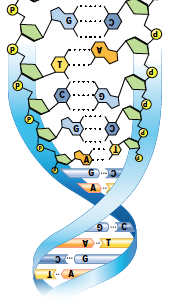 DNA is double-stranded (made of two strings of nucleotides)
DNA has a double helix (twisted ladder) shape:
Sides of ladder: sugar and phosphate
Steps of ladder: pairs of nitrogenous bases held together by hydrogen bonds
Concept 2: DNA is made of many nucleotides linked together in a specific order.
Discussion Questions
17
If the bases on one strand of DNA are ATGGGCTA, what is the sequence of complementary bases on the other strand of DNA?

Think of an analogy to describe base pairs.  Share it with a classmate.
Concept 4: DNA Replication and Protein Synthesis Overview
18
Concept 4: The structure of DNA is important to passing on genetic information.
19
A cell replicates its DNA once in the cell cycle.
During cell division, one copy of DNA is passed on to each daughter cell
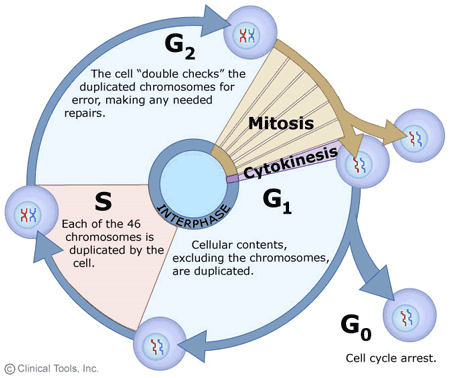 https://www2.le.ac.uk/projects/vgec/highereducation/topics/cellcycle-mitosis-meiosis
Concept 4: The structure of DNA is important to passing on genetic information.
Do not memorize!
Cell Cycle Review
20
G1 : 
Growth
Performs regular cell functions
S: DNA replication
DNA replicated: one  two sister chromatids per chromosome
G2 : 
Double-checking
Mitosis/cytokinesis: cell divides
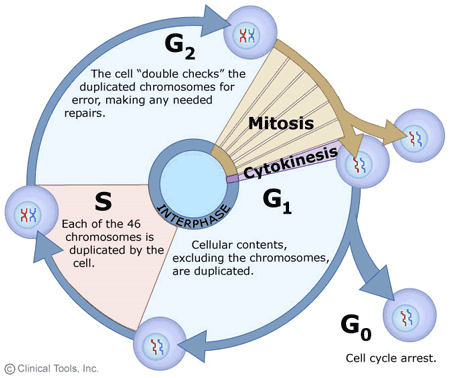 https://www2.le.ac.uk/projects/vgec/highereducation/topics/cellcycle-mitosis-meiosis
Concept 4: The structure of DNA is important to passing on genetic information.
DNA Replication
21
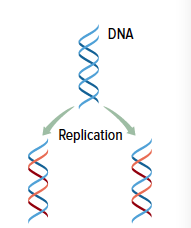 Replication: a process that makes identical copies of a DNA molecule for use in cell division
Hydrogen bonds between nitrogenous bases are ‘unzipped’
New nucleotides form a new strand: C-G; A-T
Each new DNA molecule consists of an original strand and a new strand.
Figure 1.7: During DNA replication, two molecules of DNA are made from one. The resulting new molecules are identical to the original. Each new molecule contains one original strand of DNA (shown here in blue) and one new strand (shown in red).
Concept 4: The structure of DNA is important to passing on genetic information.
Do not memorize!
DNA Replication (cont’d)
22
DNA replication is complex, involving many enzymes (proteins!), such as:
Helicase: unwinds, unzips DNA strand
DNA Polymerases: complementary base pairing, double-checking
DNA Ligases: rezips DNA strand
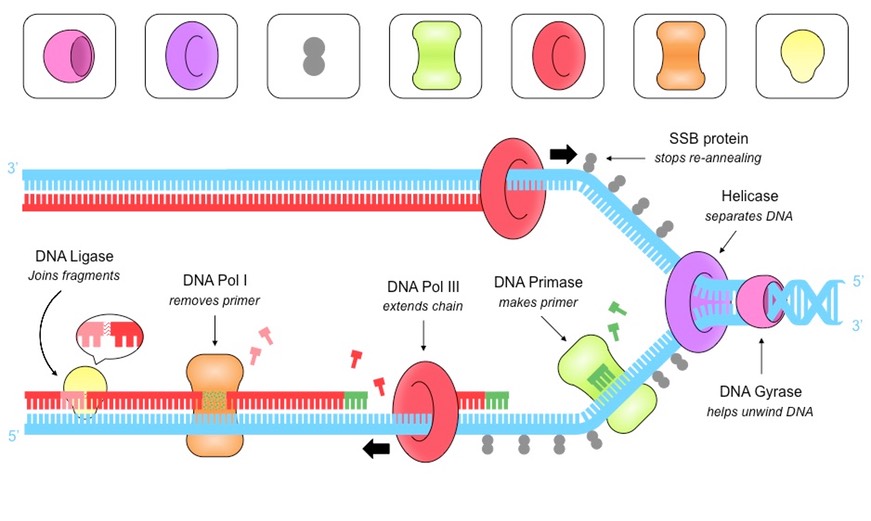 Concept 4: The structure of DNA is important to passing on genetic information.
Do not memorize!
DNA Replication (cont’d)
23
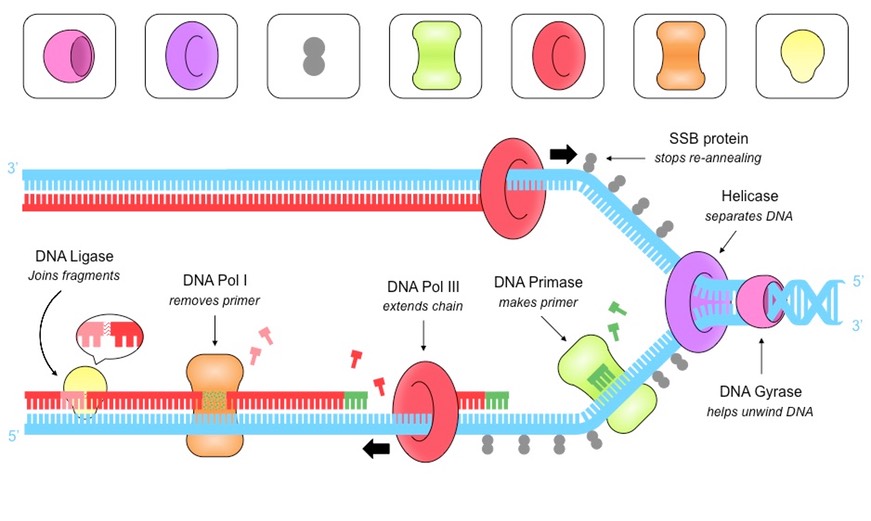 Concept 4: The structure of DNA is important to passing on genetic information.
DNA is Used to Make Proteins (more details to follow)
24
Each cell has one copy of DNA in the nucleus. 
Sections of DNA are copied into RNA 
RNA is disposable, can exit nucleus
Ribosomes ‘read’ RNA and make proteins.  
The sequence of bases in the DNA molecule determines the specific sequence of amino acids in the protein molecule.
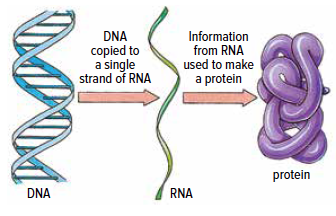 Figure 1.8: Genetic information passes from the genes (DNA) to an RNA copy of the gene, and the RNA
copy directs the sequential assembly of a chain of amino acids to produce a protein.
Concept 4: The structure of DNA is important to passing on genetic information.
Discussion Questions
25
Explain how the structure of DNA is related to how genetic material is passed from one generation to the next.

How are genes involved in the production of proteins?
Concept 4: The structure of DNA is important to passing on genetic information.
The Function of DNA
26
DNA stores genetic information.
The sequence of nucleotides in DNA is how genetic information is stored.  
Parents pass their DNA on to their offspring; DNA is inherited. 

DNA contains instructions to make proteins…
Concept 4: The structure of DNA is important to passing on genetic information.
Answer the following questions in this video:
What are proteins made of? 
List three proteins in the body and describe what they do.
27
https://www.youtube.com/watch?v=wvTv8TqWC48&ab_channel=RCSBProteinDataBank
[Speaker Notes: Skip over portion from ~2:00-3:50 on secondary, tertiary, quaternary structures]
Concept 4: The structure of DNA is important to passing on genetic information.
Proteins: what are they?
28
Proteins do everything that a cell (and thus, a living thing) needs to function, grow, and reproduce. 

Examples:
Structure
Growth and repair
Signaling 
Speeding up chemical reactions
Transporting substances
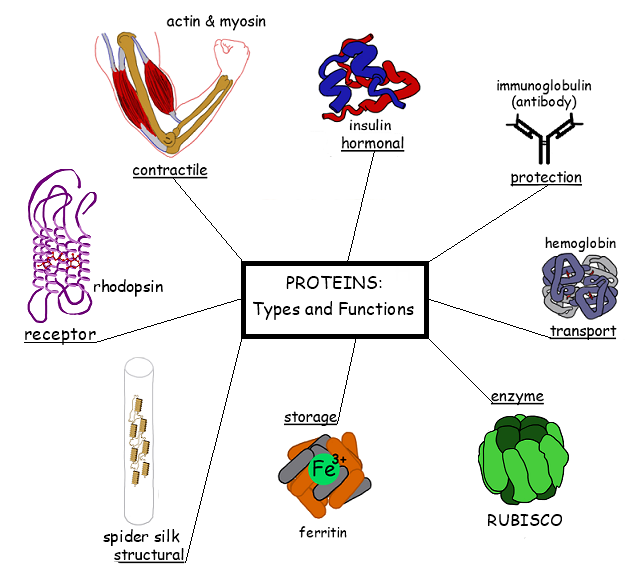 Concept 4: The structure of DNA is important to passing on genetic information.
Proteins: examples (do not memorize)
29
ATP synthase video: https://www.youtube.com/watch?v=XI8m6o0gXDY&ab_channel=DiscoveryScience
Concept 4: The structure of DNA is important to passing on genetic information.
Proteins: what are they?
30
Amino acids are the building blocks of proteins. 

The sequence of amino acids in a protein is determined by the sequence of nucleotides in DNA. 

(This is how DNA contains all the instructions for life: by containing the instructions for proteins!)
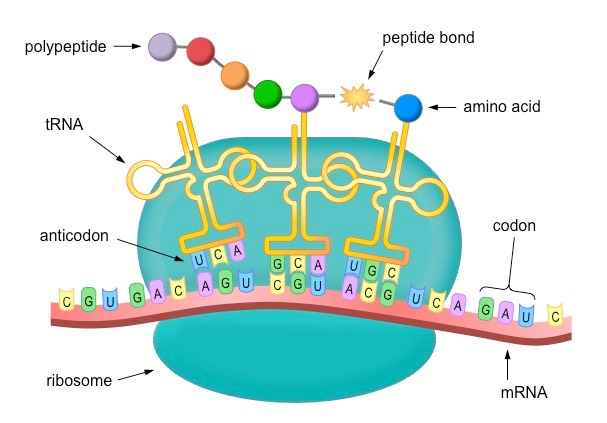 Protein Synthesis (not in textbook)
31
Concept 2: DNA is made of many nucleotides linked together in a specific order.
How are proteins made from DNA?
32
https://www.youtube.com/watch?v=gG7uCskUOrA&ab_channel=yourgenome
Concept 2: DNA is made of many nucleotides linked together in a specific order.
Nucleic Acid Comparison
33
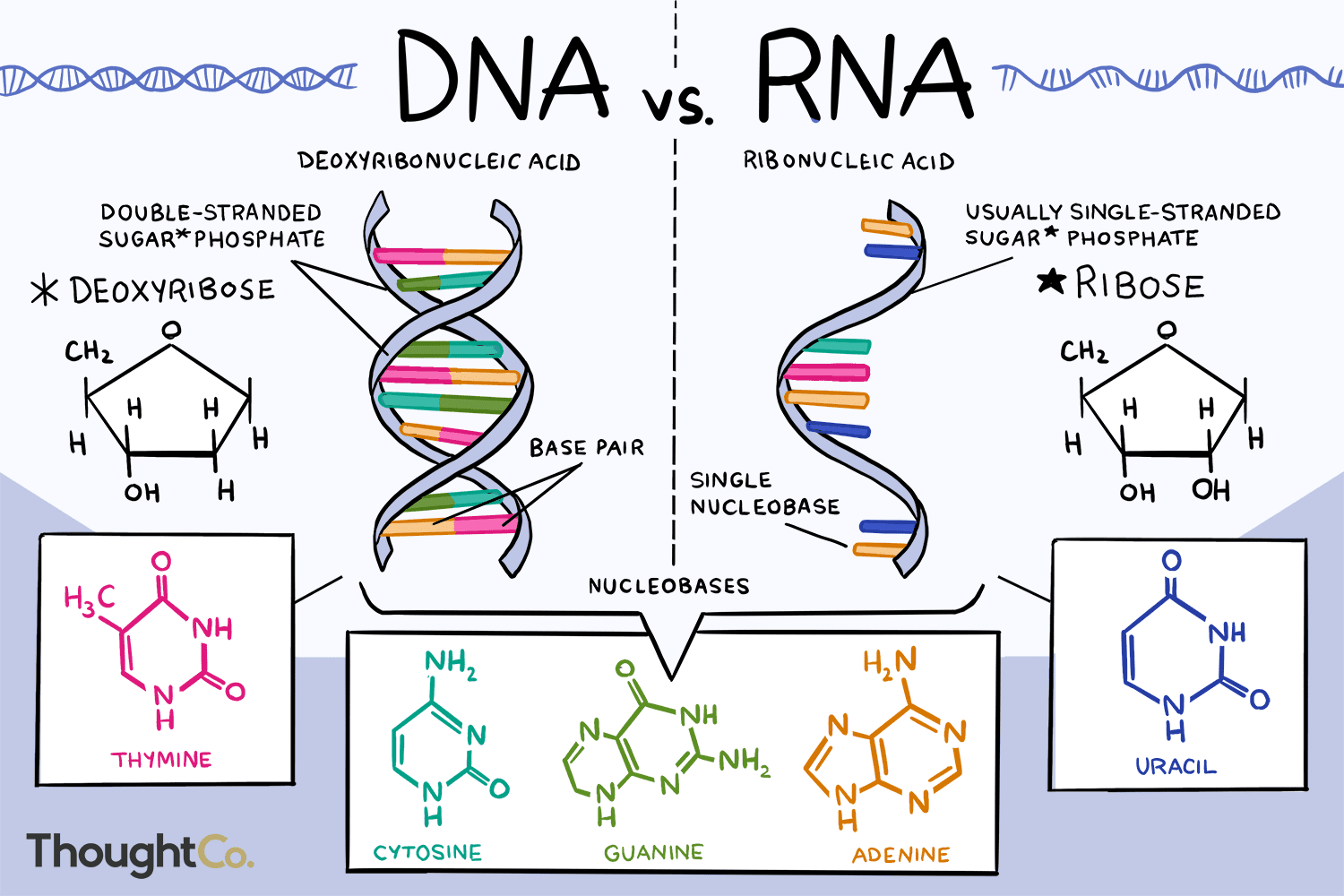 Concept 2: DNA is made of many nucleotides linked together in a specific order.
Nucleic Acid Comparison
34
RNA
DNA
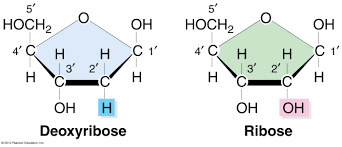 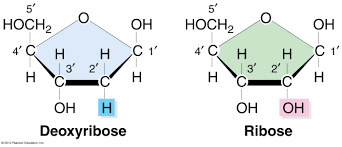 Ribonucleic acid
Nucleotides:
Ribose sugar
Adenine, cytosine, guanine, uracil
Single-stranded
Many RNA molecules per cell; constantly being made, used, recycled
Deoxyribonucleic acid
Nucleotides: 
Deoxyribose sugar
Adenine, cytosine, guanine, thymine
Double-stranded, double helix
Single copy of DNA per cell; only copied (DNA replication) when preparing for cell division
Concept 2: DNA is made of many nucleotides linked together in a specific order.
Significance of DNA and RNA
35
RNA nucleotides can hydrogen-bond with DNA nucleotides
RNA made from DNA; DNA made from DNA
RNA required for DNA to make proteins
Concept 2: DNA is made of many nucleotides linked together in a specific order.
36
https://www.youtube.com/watch?v=oefAI2x2CQM
Concept 2: DNA is made of many nucleotides linked together in a specific order.
Post-video Questions
37
Why can’t proteins be made directly from the DNA? Why is mRNA necessary?
Where do transcription and translation occur?
What is the role of tRNA?
https://www.youtube.com/watch?v=oefAI2x2CQM
Concept 2: DNA is made of many nucleotides linked together in a specific order.
Protein Synthesis: Summary
38
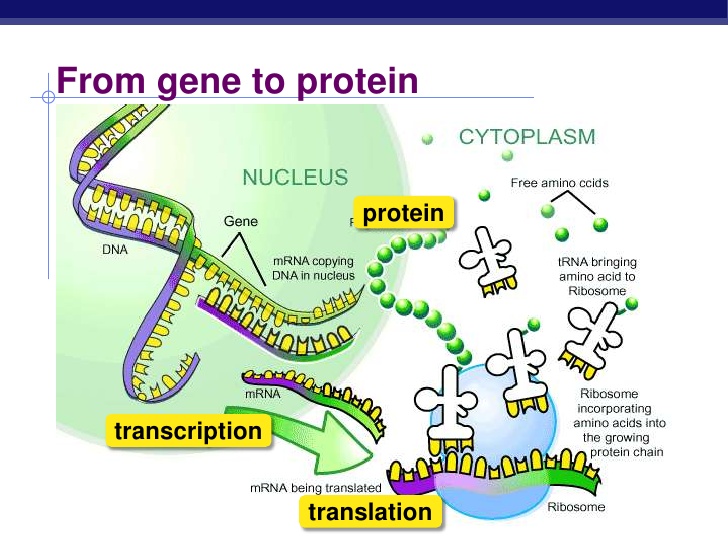 Transcription:
DNA is transcribed into mRNA
Translation:
Ribosome reads mRNA
mRNA is translated into an amino acid sequence through tRNA
End result: protein!
Concept 2: DNA is made of many nucleotides linked together in a specific order.
Protein Synthesis: Transcription
39
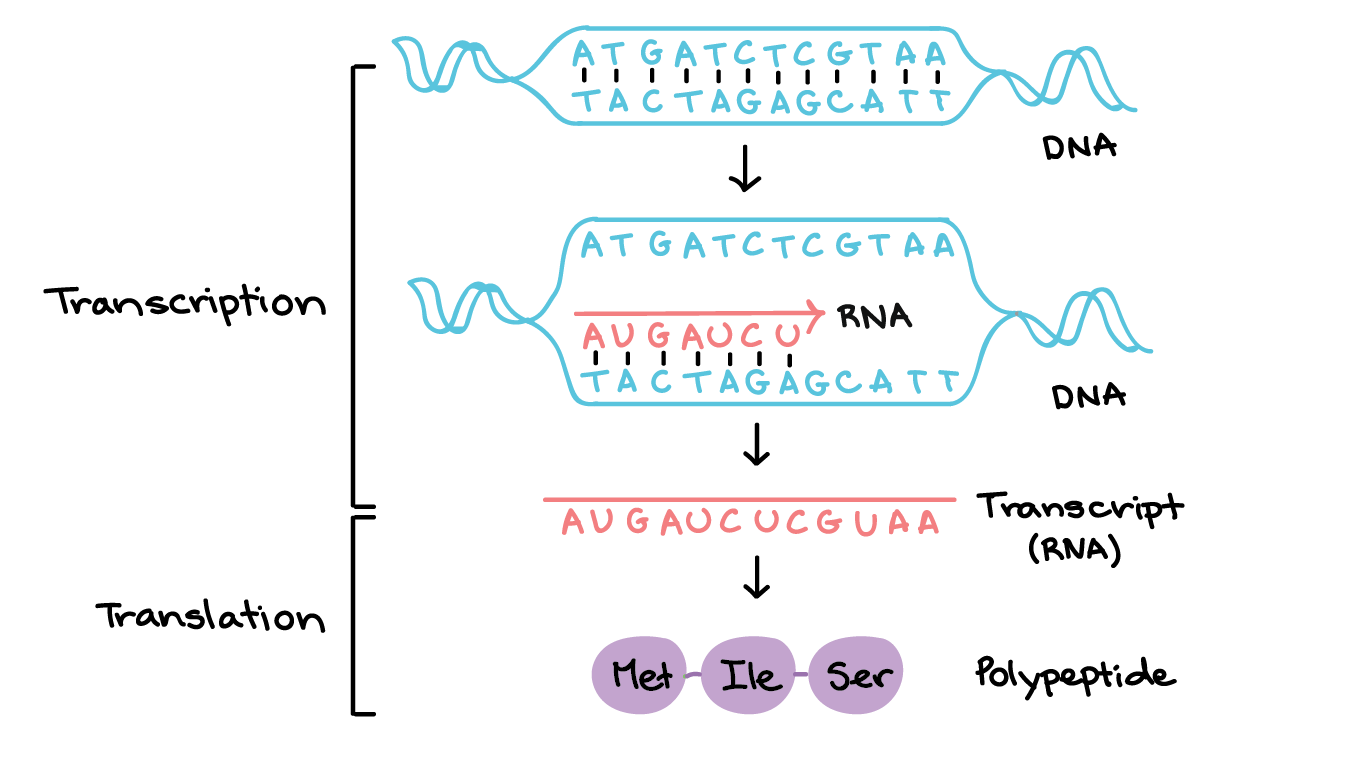 Transcription:
Part of DNA is copied into messenger RNA (mRNA) transcript
RNA base pairs:
adenine – uracil (not thymine)
guanine – cytosine
Occurs in nucleus
Codon: 3-base-pair sequence in mRNA
https://www.khanacademy.org/science/biology/gene-expression-central-dogma/transcription-of-dna-into-rna/a/overview-of-transcription
Concept 2: DNA is made of many nucleotides linked together in a specific order.
Protein Synthesis: Transcription
40
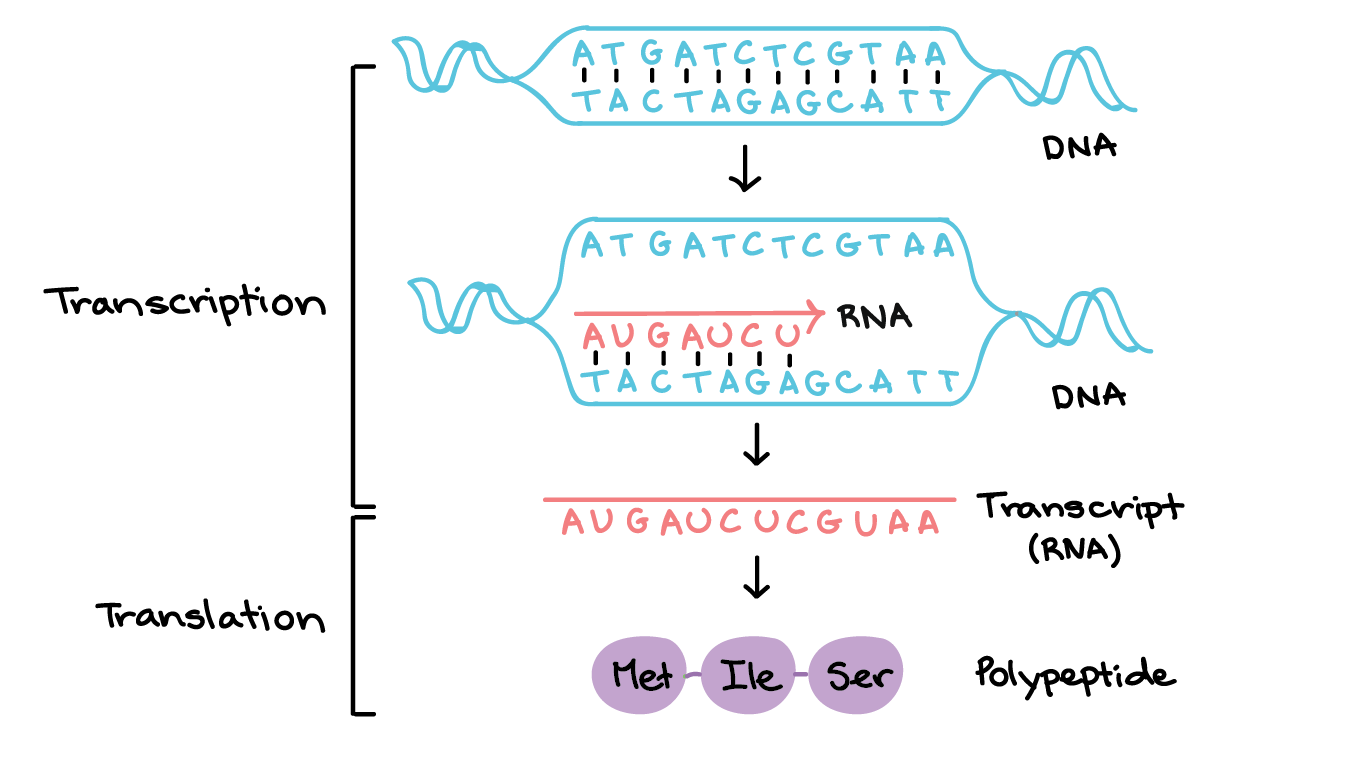 Practice:
For the DNA sequences below, write the corresponding mRNA sequence.
TAC CAT  TAA CAG TAC GGG (DNA)
    AUG GUA AUU GUC AUG CCC (mRNA)
TAC ATG GCA ATA CGC GAA (DNA)
     AUG UAC CGU UAU GCG CUU (mRNA)
https://www.khanacademy.org/science/biology/gene-expression-central-dogma/transcription-of-dna-into-rna/a/overview-of-transcription
Concept 2: DNA is made of many nucleotides linked together in a specific order.
Protein Synthesis: Translation
41
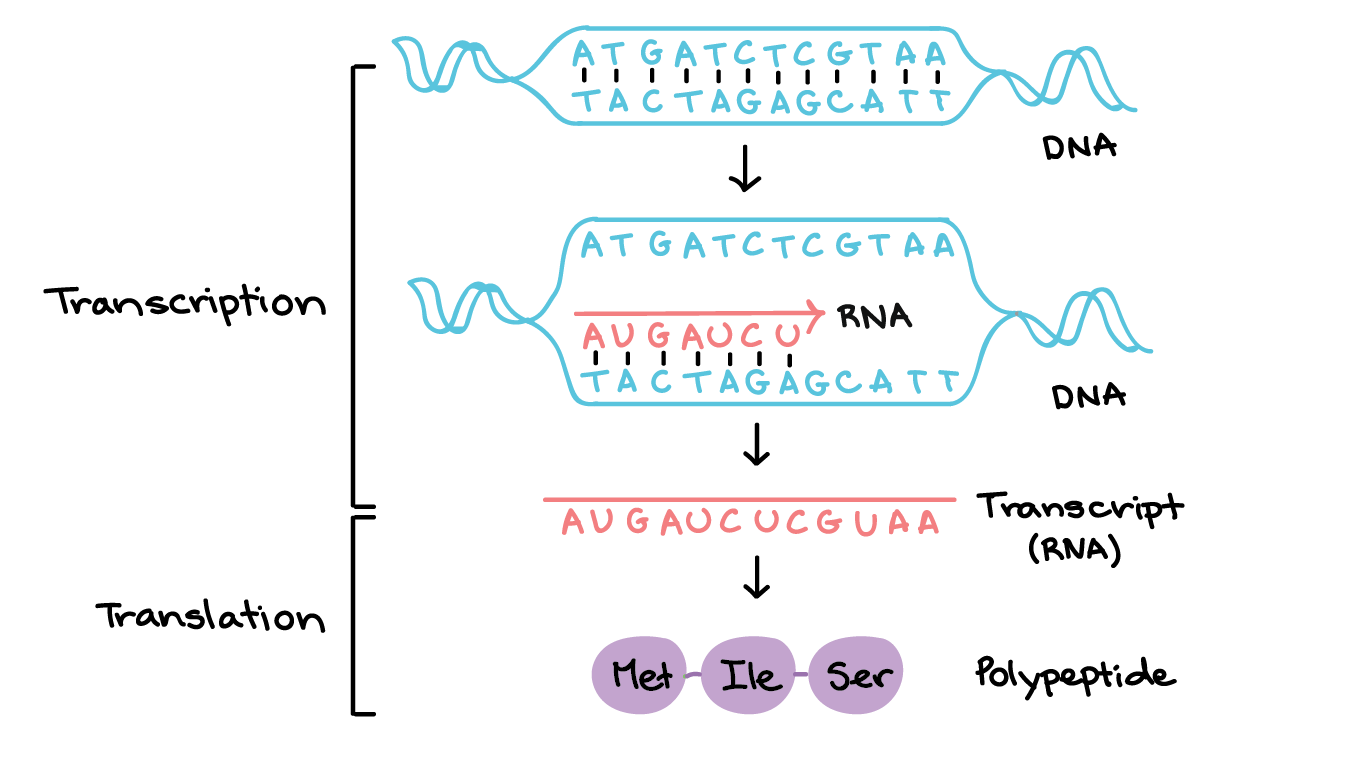 Translation:
mRNA leaves nucleus, is ‘read’ by ribosome (made of rRNA)
Transfer RNA (tRNA) has matching anticodon and amino acid
Result: amino acid chain = protein (basically!)
https://www.khanacademy.org/science/biology/gene-expression-central-dogma/transcription-of-dna-into-rna/a/overview-of-transcription
Concept 2: DNA is made of many nucleotides linked together in a specific order.
Protein Synthesis: Translation
42
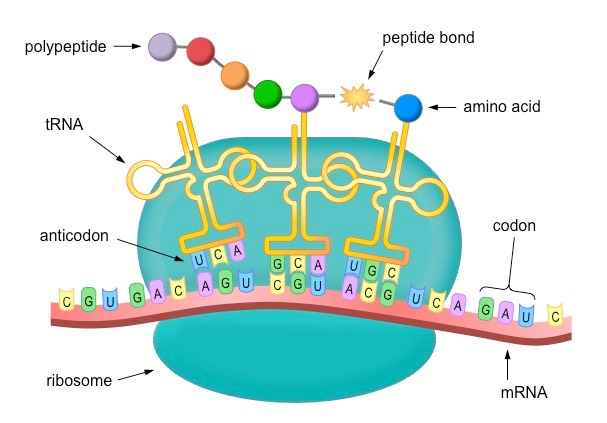 ib.bioninja.com.au
Concept 2: DNA is made of many nucleotides linked together in a specific order.
Protein Synthesis: Translation
43
Charts can help us determine the corresponding amino acids for mRNA codons.
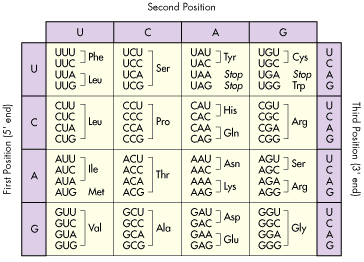 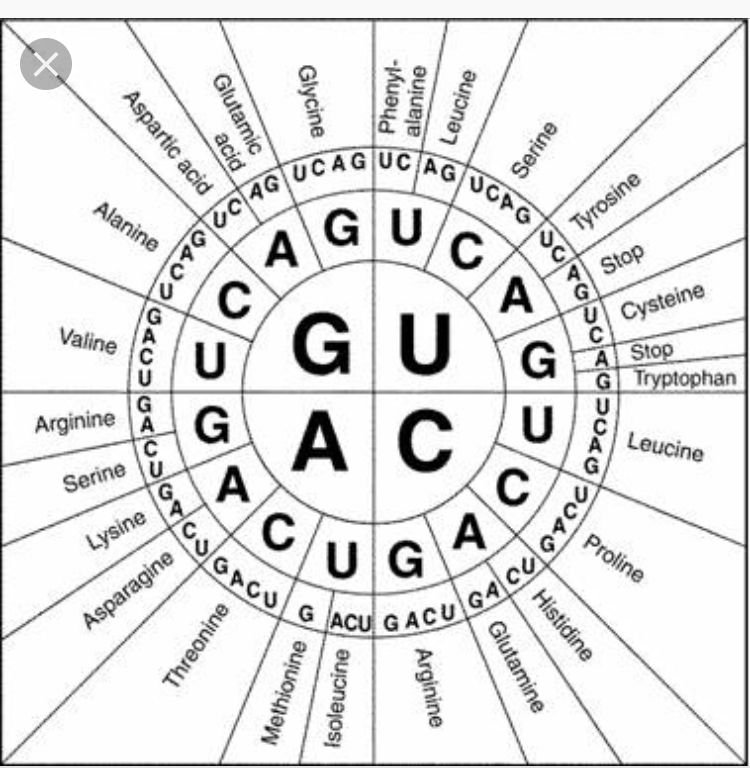 Ibiologia.com; Georgia virtual school
Concept 2: DNA is made of many nucleotides linked together in a specific order.
Protein Synthesis: Translation
44
Charts can help us determine the corresponding amino acids for mRNA codons.
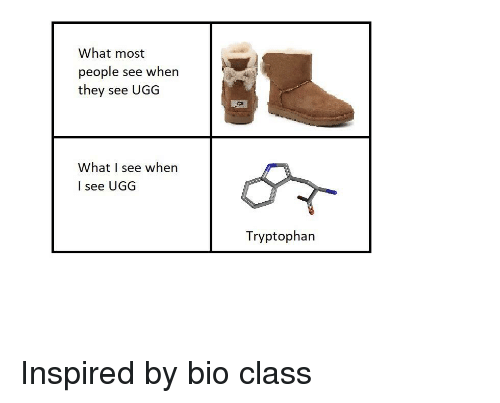 https://me.me/i/what-most-people-see-when-they-see-ugg-what-i-9e36c5de02174c5fb431e414cab6398a
Concept 2: DNA is made of many nucleotides linked together in a specific order.
Protein Synthesis: Translation
45
Charts can help us determine the corresponding amino acids for mRNA codons.
https://www.youtube.com/watch?v=LsEYgwuP6ko
Concept 2: DNA is made of many nucleotides linked together in a specific order.
Protein Synthesis: Translation
46
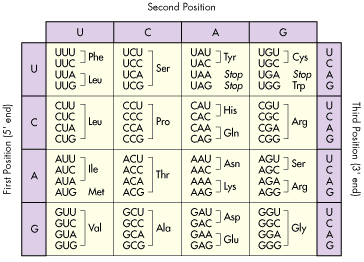 Practice:
For the mRNA sequences below, write the corresponding amino acid sequence.
AUG GUA AUU GUC ACA CCC (mRNA)
AUG UAC CGU UAU GCG CUU (mRNA)
Question: Why might both these mRNA sequences start with AUG?
https://www.khanacademy.org/science/biology/gene-expression-central-dogma/transcription-of-dna-into-rna/a/overview-of-transcription
Concept 2: DNA is made of many nucleotides linked together in a specific order.
Protein Synthesis: Translation
47
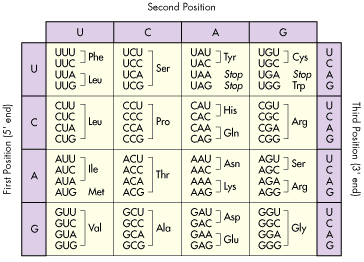 Practice:
For the mRNA sequences below, write the corresponding amino acid sequence.
AUG GUA AUU GUC ACA CCC (mRNA)methionine – valine – isoleucine – valine – threonine – proline (met-val-ile-val-thr-pro)
AUG UAC CGU UAU GCG CUU (mRNA)methionine – tyrosine – arginine – tyrosine – alanine – leucine (met-tyr-arg-tyr-ala-leu)
Question: Why might both these mRNA sequences start with AUG?
https://www.khanacademy.org/science/biology/gene-expression-central-dogma/transcription-of-dna-into-rna/a/overview-of-transcription
Concept 2: DNA is made of many nucleotides linked together in a specific order.
Protein Synthesis Summary
48
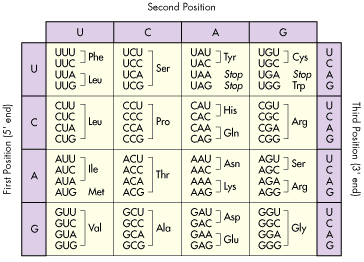 Concept 3: DNA exists in chromosomes, which contain thousands of genes.
49
https://www.youtube.com/watch?v=pv3Kj0UjiLE (stop at 4:35)
Concept 3: DNA exists in chromosomes, which contain thousands of genes.
Alleles are Different Versions of Genes
50
Gene: a part of a chromosome that is responsible for a trait (a characteristic that is genetically determined) (1 gene  1 protein)

Allele: one of multiple different forms of the same gene; usually represented by capital/lowercase letters
Extra reading: https://www.technologynetworks.com/neuroscience/articles/gene-vs-allele-definition-difference-and-comparison-331835
Concept 3: DNA exists in chromosomes, which contain thousands of genes.
Alleles are Different Versions of Genes
51
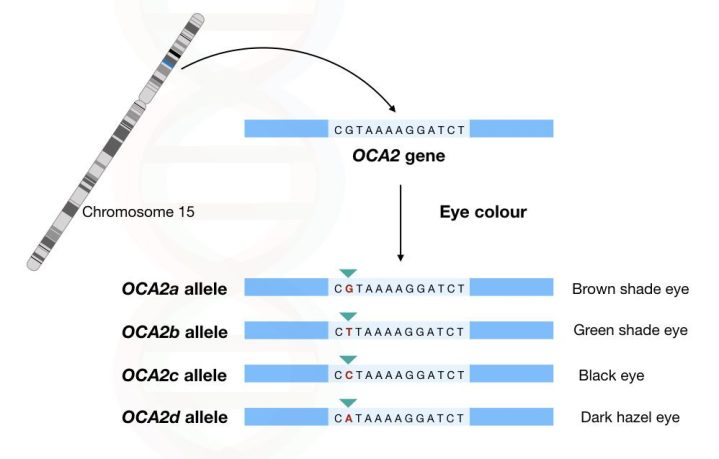 https://geneticeducation.co.in/comparison-between-gene-vs-allele/
Putting it All Together: DNA, Genes, Proteins, Traits
52
1 Gene
makes
1 Protein
determines
1 Trait
*Many traits do exist that are influenced by many genes. But this framework is still a useful way of thinking about most genes.
Do not memorize!
Putting it All Together: DNA, Genes, Proteins, Traits
53
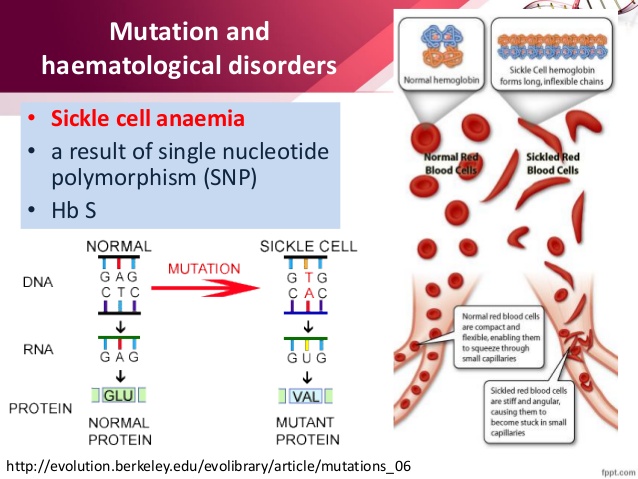 Do not memorize!
Putting it All Together: DNA, Genes, Proteins, Traits
54
HBB gene
HBB allele 1
HBB allele 2
makes
makes
makes
hemoglobin
normal hemoglobin
mutated hemoglobin
determines
causes
causes
red blood cell type
normal red blood cells
sickle cell anemia
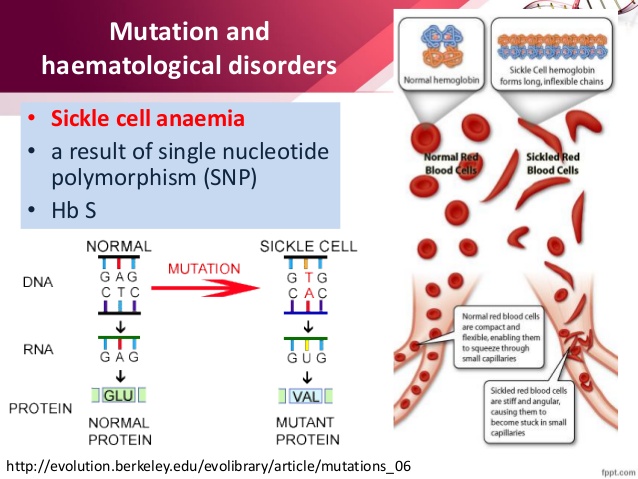 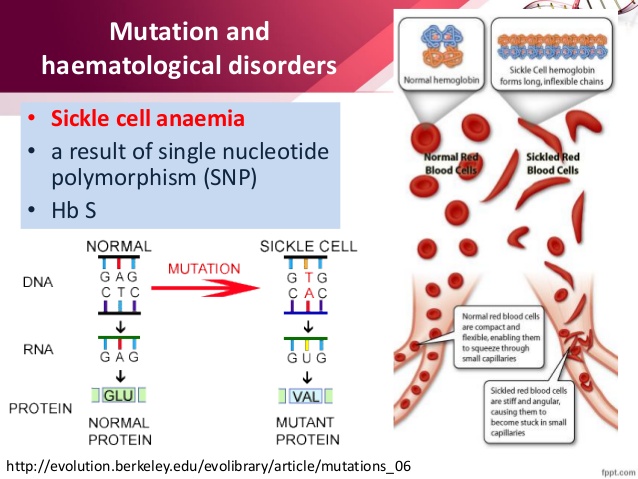 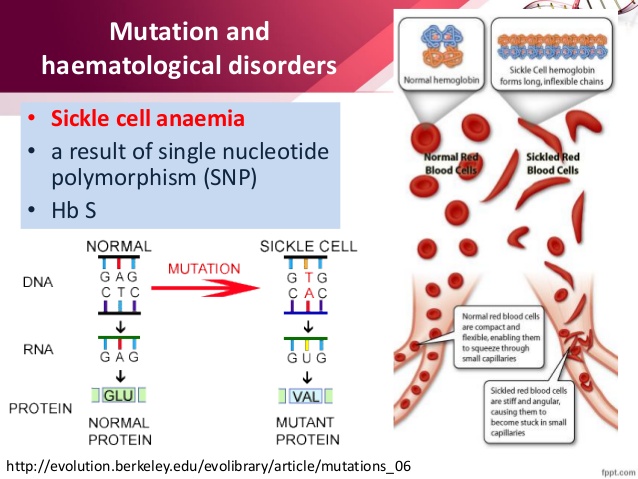 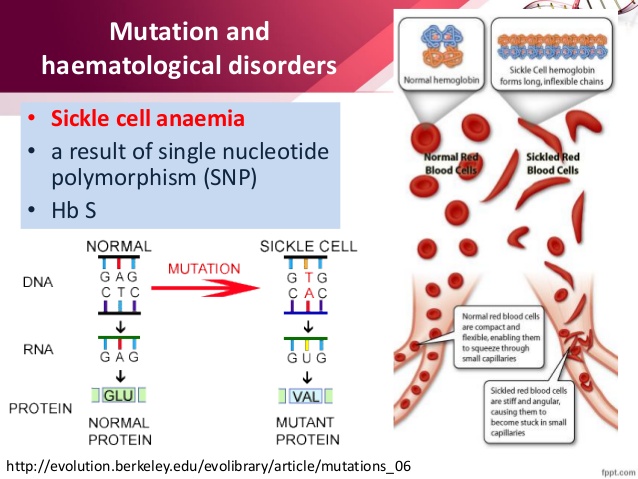 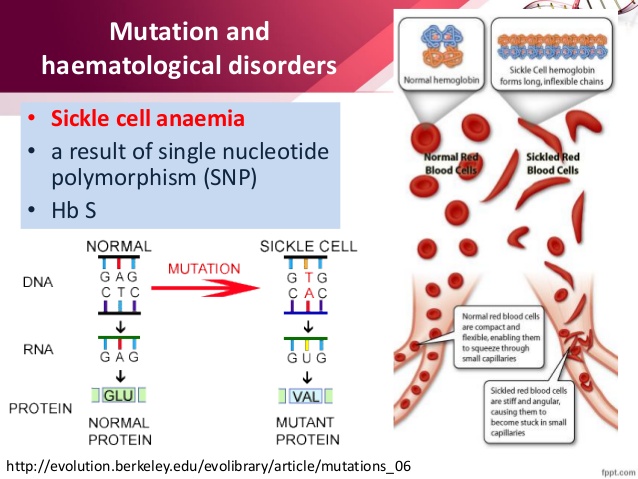 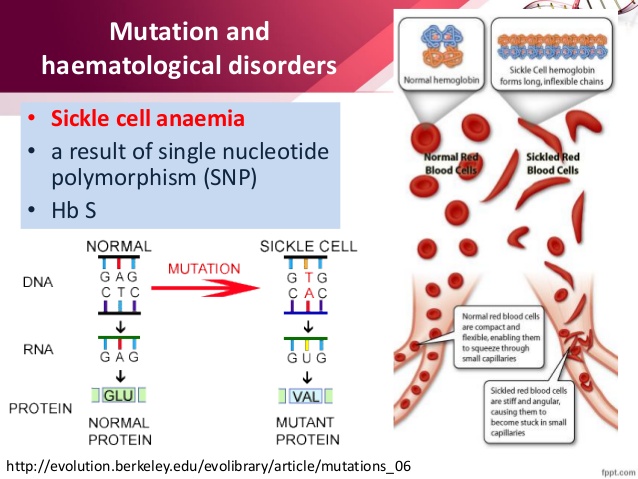 Do not memorize!
Putting it All Together: DNA, Genes, Proteins, Traits
55
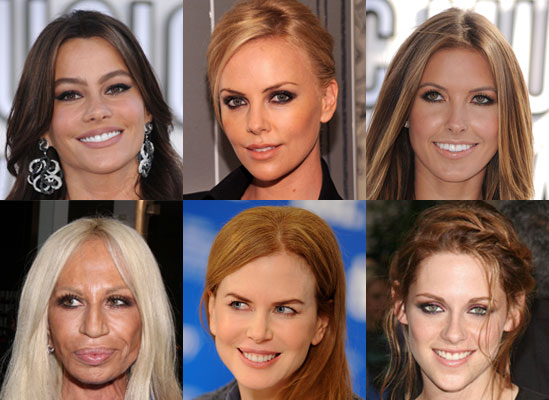 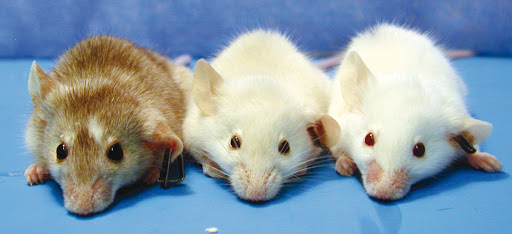 Do not memorize!
Putting it All Together: DNA, Genes, Proteins, Traits
56
TYR gene
TYR allele 1
TYR allele 2
TYR allele 3
makes
makes
makes
makes
melanin
normal melanin
less melanin
no melanin
determines
causes
causes
causes
fur colour
brown fur
blonde fur
white hair (albinism)
Do not memorize!
Putting it All Together: DNA, Genes, Proteins, Traits
57
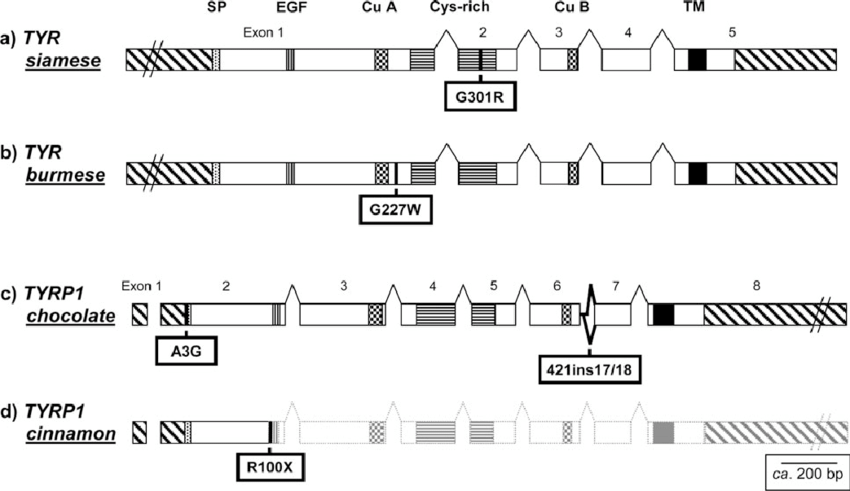 Concept 3: DNA organization and packaging
58
Concept 3: DNA exists in chromosomes, which contain thousands of genes.
Warm-up Activity
59
You have been given 3 meters of string. 
How tightly can you package this string? Can you fit it into:
Your fist?
The small container you have been given?
The cap of a marker?
How would a homologous chromosome look, compared to your chromosome?
Review: When is DNA packaged tightly? Why?
[Speaker Notes: Nucleus in average mammalian cell is 6 micrometers…6/1000 mm. Could fit 167 of them in a single millimeter]
Concept 3: DNA exists in chromosomes, which contain thousands of genes.
60
DNA can be found as chromosomes or as chromatin, depending on the stage of the cell cycle
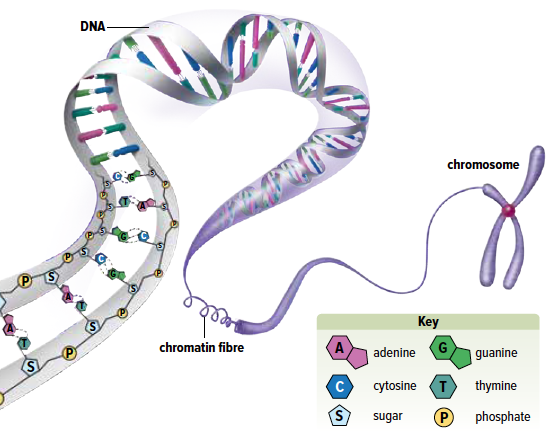 Concept 3: DNA exists in chromosomes, which contain thousands of genes.
61
For most of the cell cycle, DNA exists as semi-condensed fibers called chromatin. 
Easy access to genes (sections of DNA), to make proteins

When cells prepare to divide (mitosis/meiosis), DNA condenses further into chromosomes.
Easy to transport to new cells
Can pair with homologous chromosome
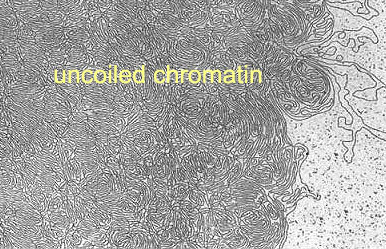 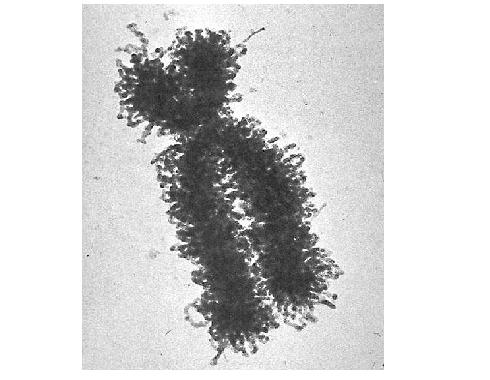 https://www.sciencelearn.org.nz/images/1632-electron-micrograph-of-a-human-chromosome
https://newscenter.lbl.gov/2002/11/15/unraveling-the-secrets-of-gene-regulation/
Concept 3: DNA exists in chromosomes, which contain thousands of genes.
DNA: Structure and Function
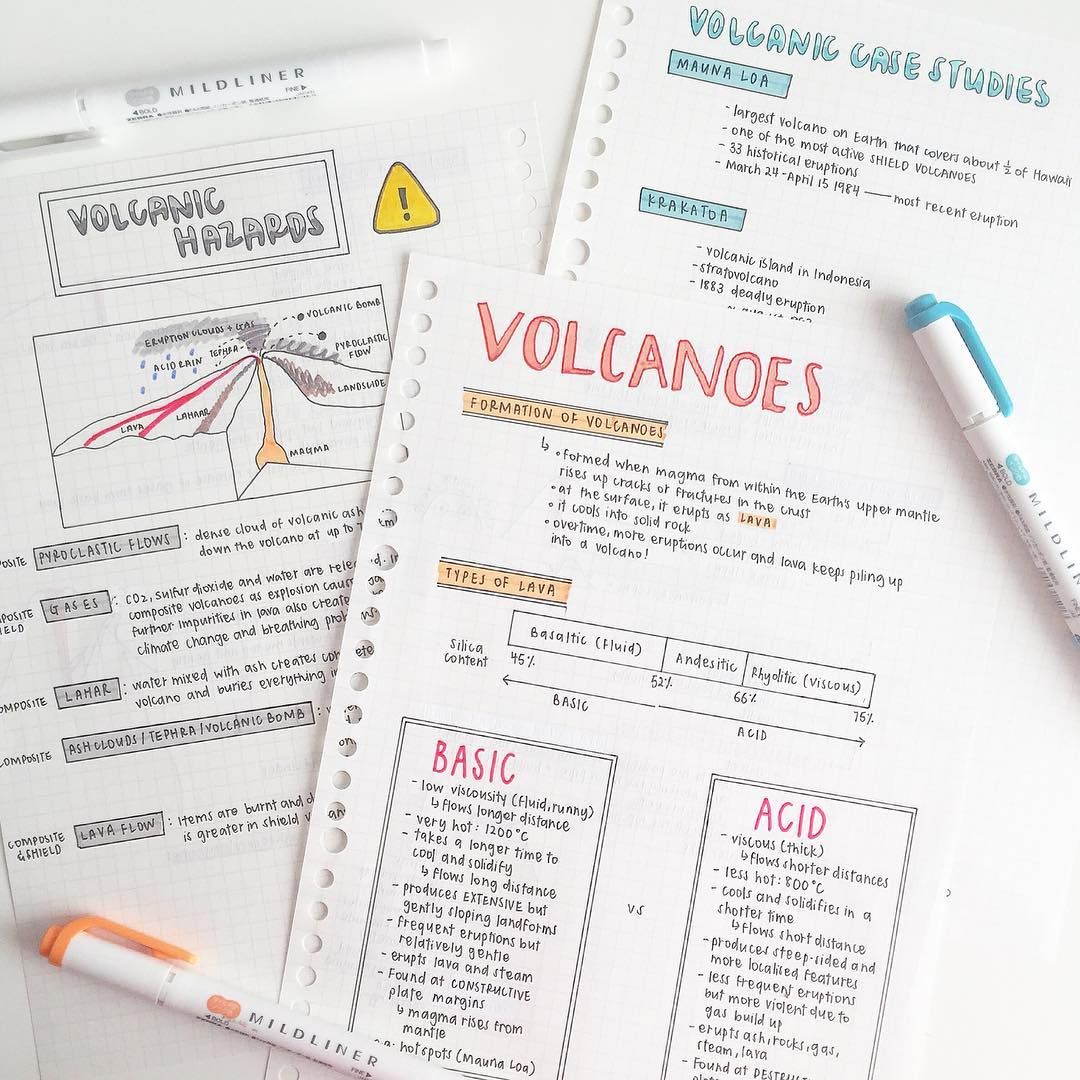 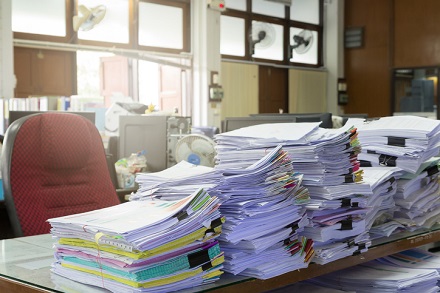 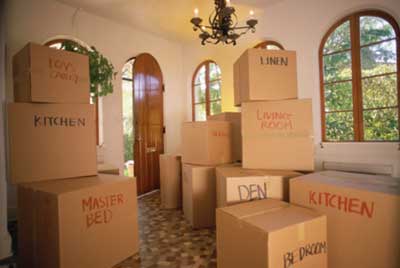 Chromosomes are like moving boxes filled with paper. You are much less likely to ‘leave DNA behind’ when packaged this way.
Chromatin is like organized stacks of paper. When needed, specific pieces of DNA can be accessed.
Nucleotides are like the words on pieces of paper. To ‘study’, you can only look at one page at a time. Cells uncoil DNA fully when they use nucleotide sequences to code proteins.
https://www.pinterest.fr/pin/348466089910768586/
https://sossimpleorganizedsolutions.com/a-strategy-for-paper-piles/
https://blog.padmapper.com/2010/07/22/how-to-find-free-moving-boxes/
[Speaker Notes: chromosome: genetic material that is a condensed form of DNA]
/end testable contentSlides after this point are a ‘bridge’ or introduction to the next section but will not be on the 1.1 test.
63
Concept 3: DNA exists in chromosomes, which contain thousands of genes.
The Karyotype
64
(Review: genome is an organism’s complete set of genetic instructions.)

Karyotype: a photograph of pairs of homologous chromosomes in a cell
46 chromosomes in most human cells (paired)
23 chromosomes in sperm/egg cells (not paired)
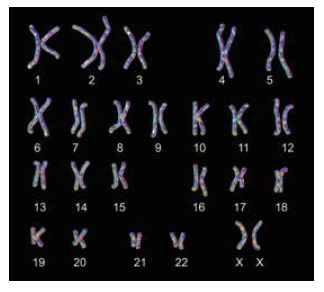 Concept 3: DNA exists in chromosomes, which contain thousands of genes.
Homologous Chromosomes
65
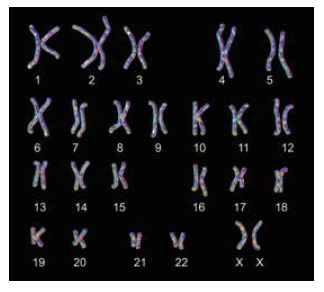 In a regular body cell, there are 23 pairs of chromosomes:
One pair: sex chromosomes
X and Y: genetic male
X and X: genetic female
Pairs 1-22: autosomes
Discussion: How are chromosomes paired? Why are they paired?
Concept 3: DNA exists in chromosomes, which contain thousands of genes.
Homologous Chromosomes
66
Sperm and egg cells each have one set of 23 chromosomes. During fertilization, they combine to make a zygote with a complete set of 46 chromosomes (two sets of chromosomes that are homologous). These then divide to form you!
Most of your body cells are made of 46 (23 pairs) chromosomes. In each pair, one chromosome was from mom, and one from dad!
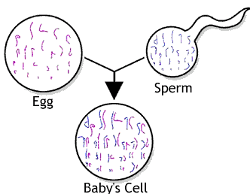 Concept 3: DNA exists in chromosomes, which contain thousands of genes.
Homologous Chromosomes
67
Homologous chromosomes: pairs of chromosomes with similar DNA sequences
One chromosome inherited from each parent (one from mom, one from dad)

Homologous chromosomes have the same:
Length
Centromere location
Genes (type, location, sequence) 

Note: homologous chromosomes are not identical. For each gene, alleles may be same or different.
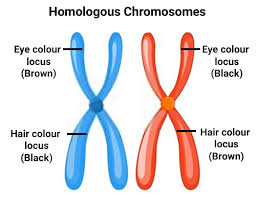 Concept 3: DNA exists in chromosomes, which contain thousands of genes.
68
https://www.youtube.com/watch?v=8m6hHRlKwxY
[Speaker Notes: Video is a good recap of everything so far
Video covers: 
Where is DNA located
Purpose of dna (coding for traits)
Structure of DNA (nucleotides, sugar, phosphate, nitrogenous base) 
Dna coding for proteins
Genes (but not alleles)
Chromosomes…46, 23]
The Big Picture Summary
69
The genome is DNA that is split into chromosomes (46 for humans). 
During most of the cell cycle, this DNA is packaged loosely as chromatin. DNA replication occurs during this time. When the cell prepares to divide, it is condensed into chromosomes. 
Each chromosome is made of DNA. Some is useful, some is not.
Sections of useful DNA are called genes. Each gene is responsible for a trait by making a protein.
A trait is a characteristic (e.g. hair colour, eye colour, height).
Proteins are complex molecules with various functions.
The process of producing a protein from DNA involves transcription and translation. 
Small differences in DNA sequences of genes can affect the proteins and traits they code for. Different versions of genes are called alleles.
Concept 3: DNA exists in chromosomes, which contain thousands of genes.
Review: mitosis and meiosis
70
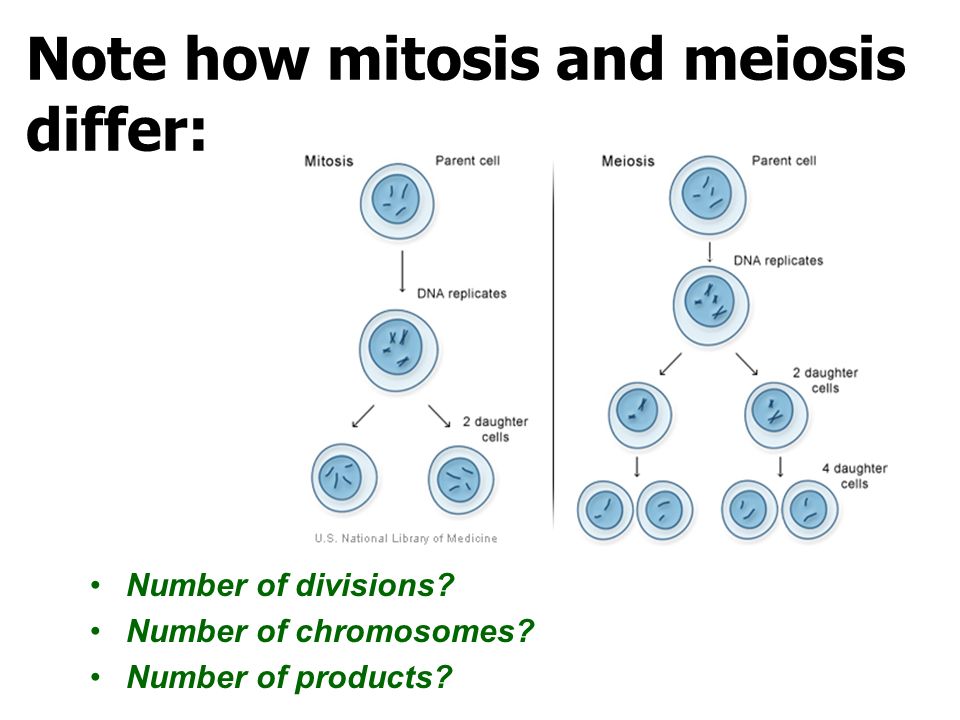 Concept 3: DNA exists in chromosomes, which contain thousands of genes.
Review: mitosis
71
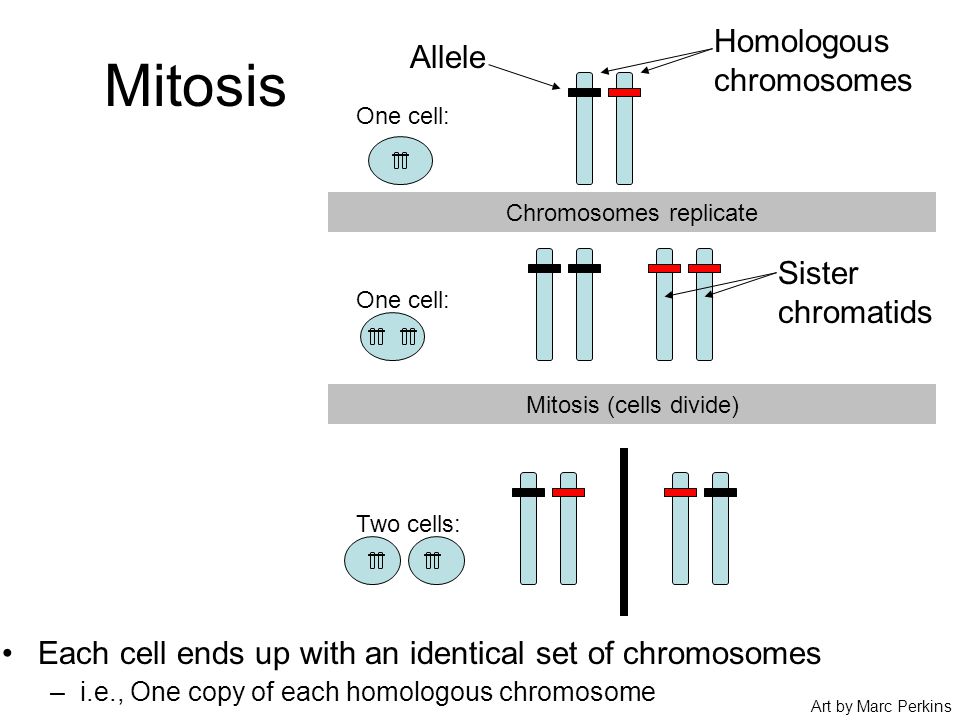 1x DNA replication; 1x cell division
Final cells are identical
Chromosome number is conserved; all DNA is the same as original cell
Source: https://slideplayer.com/slide/4787428/
Concept 3: DNA exists in chromosomes, which contain thousands of genes.
Review: meiosis + sexual reproduction
72
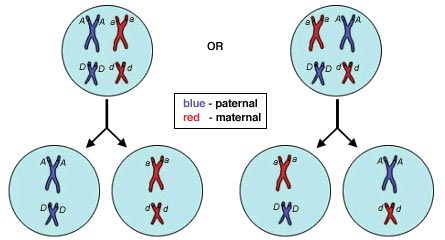 1x DNA replication; 2x cell divisions
Homologous pairs split up; chromosome number halved in sperm or egg cell
Fertilization: one sperm and one egg combine  proper number of chromosomes
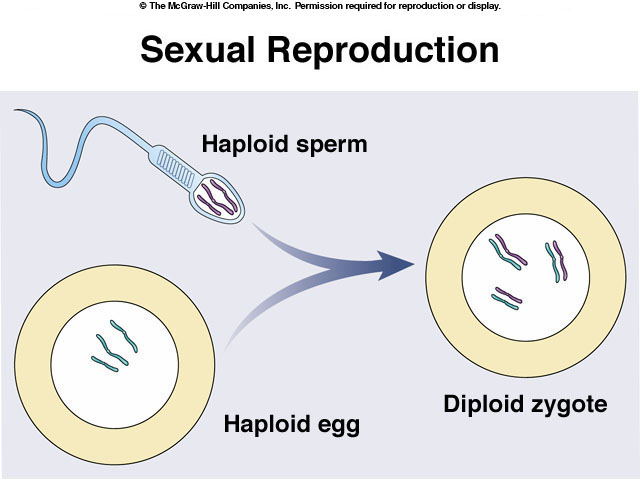 Image: https://www.mrgscience.com/topic-33-meiosis.html
Concept 3: DNA exists in chromosomes, which contain thousands of genes.
Preview: meiosis + sexual reproduction
73
Fertilization (one chromosome from each parent)
Offspring DNA
Parental DNA
Gametes
Meiosis
Biological father
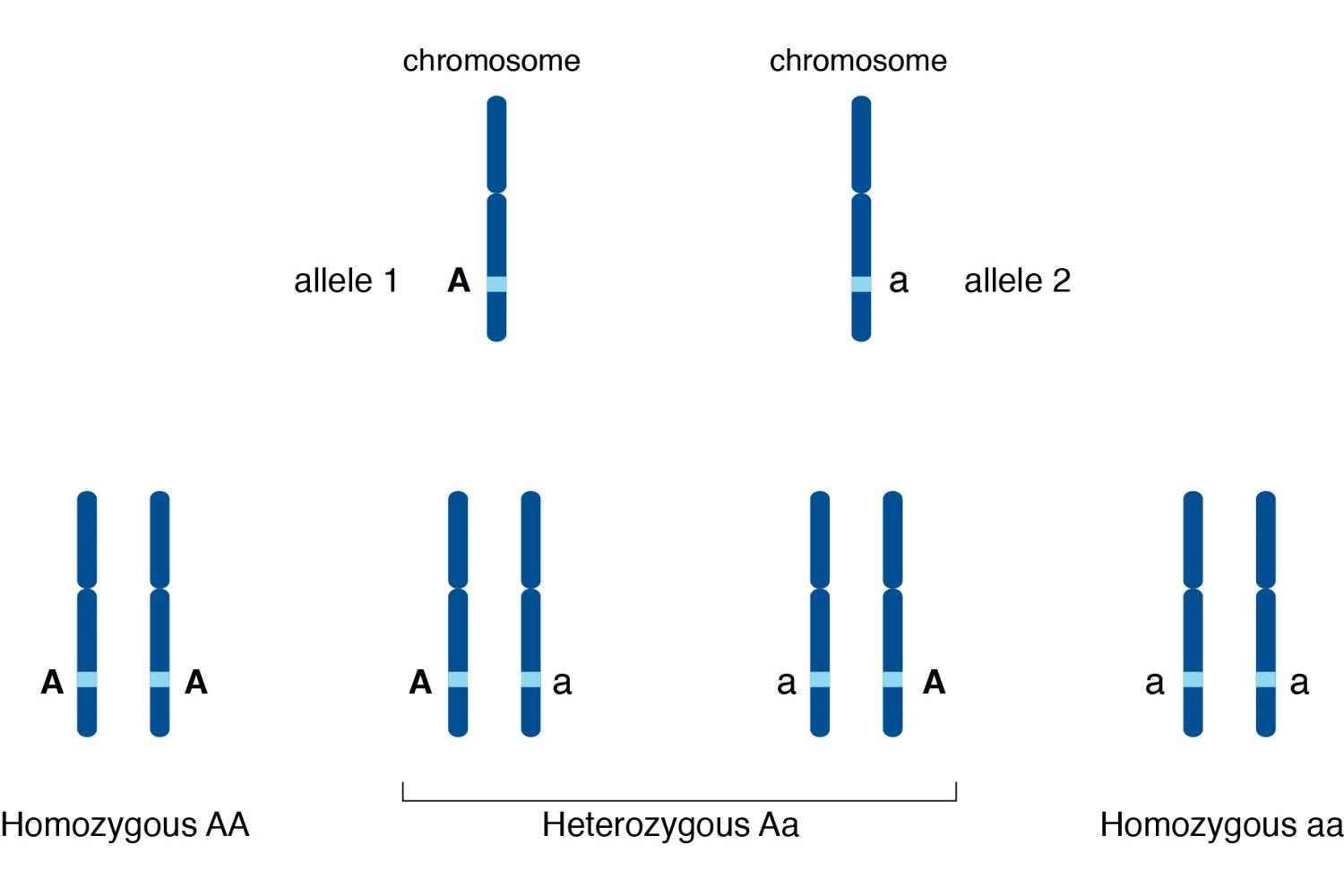 100% chance of allele “a”
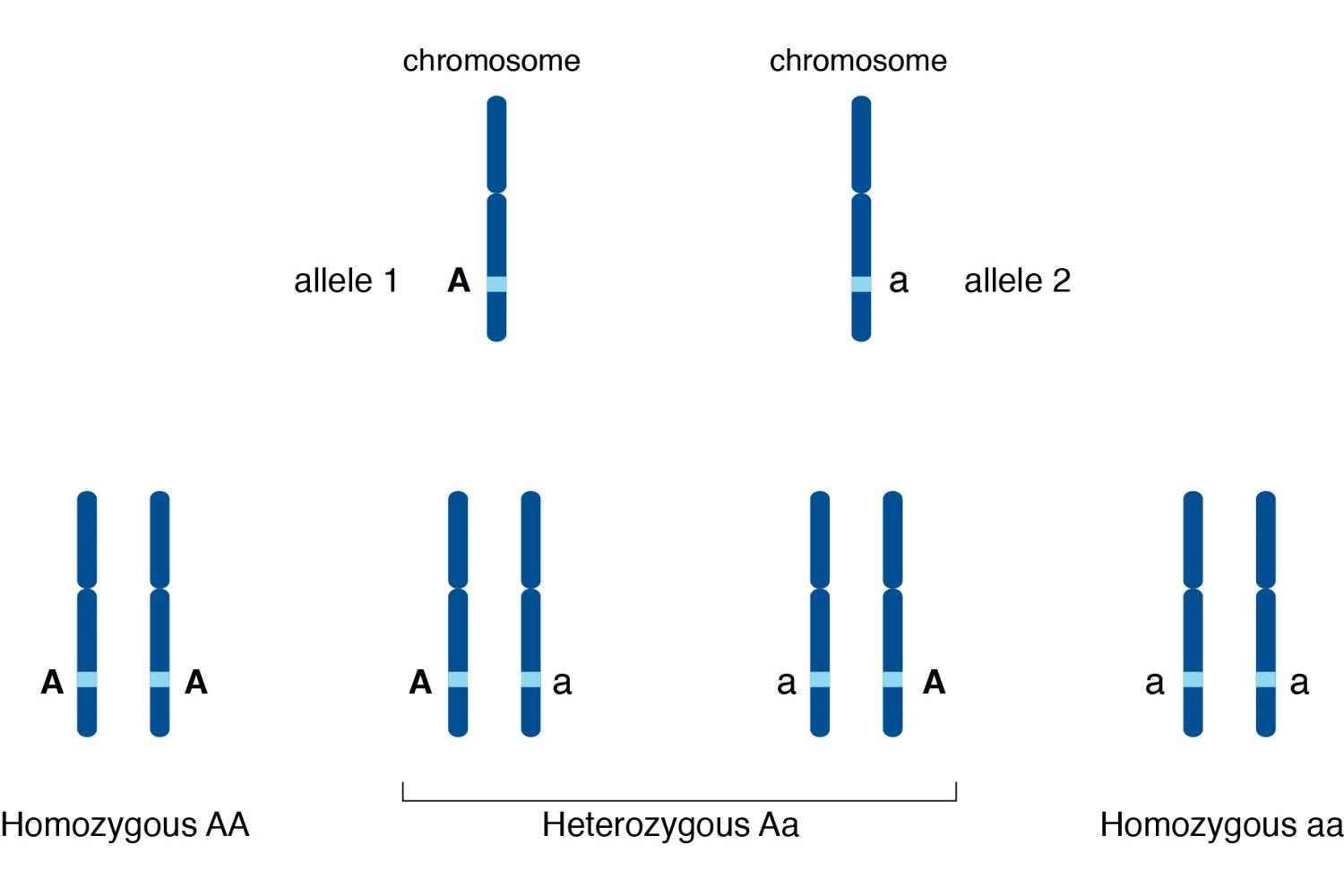 100%
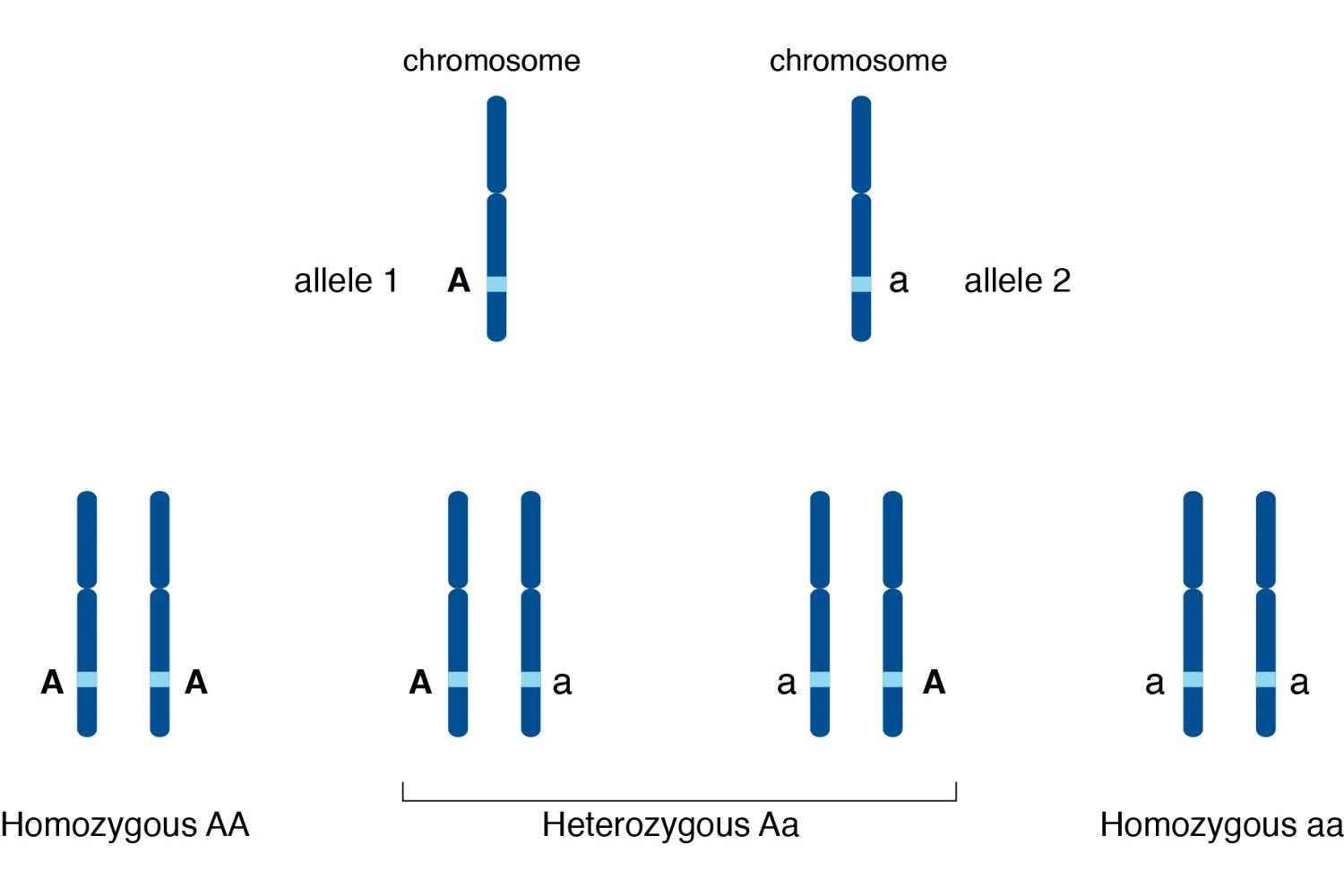 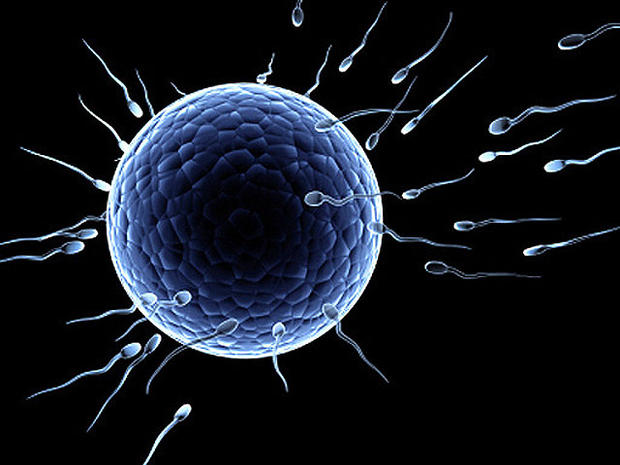 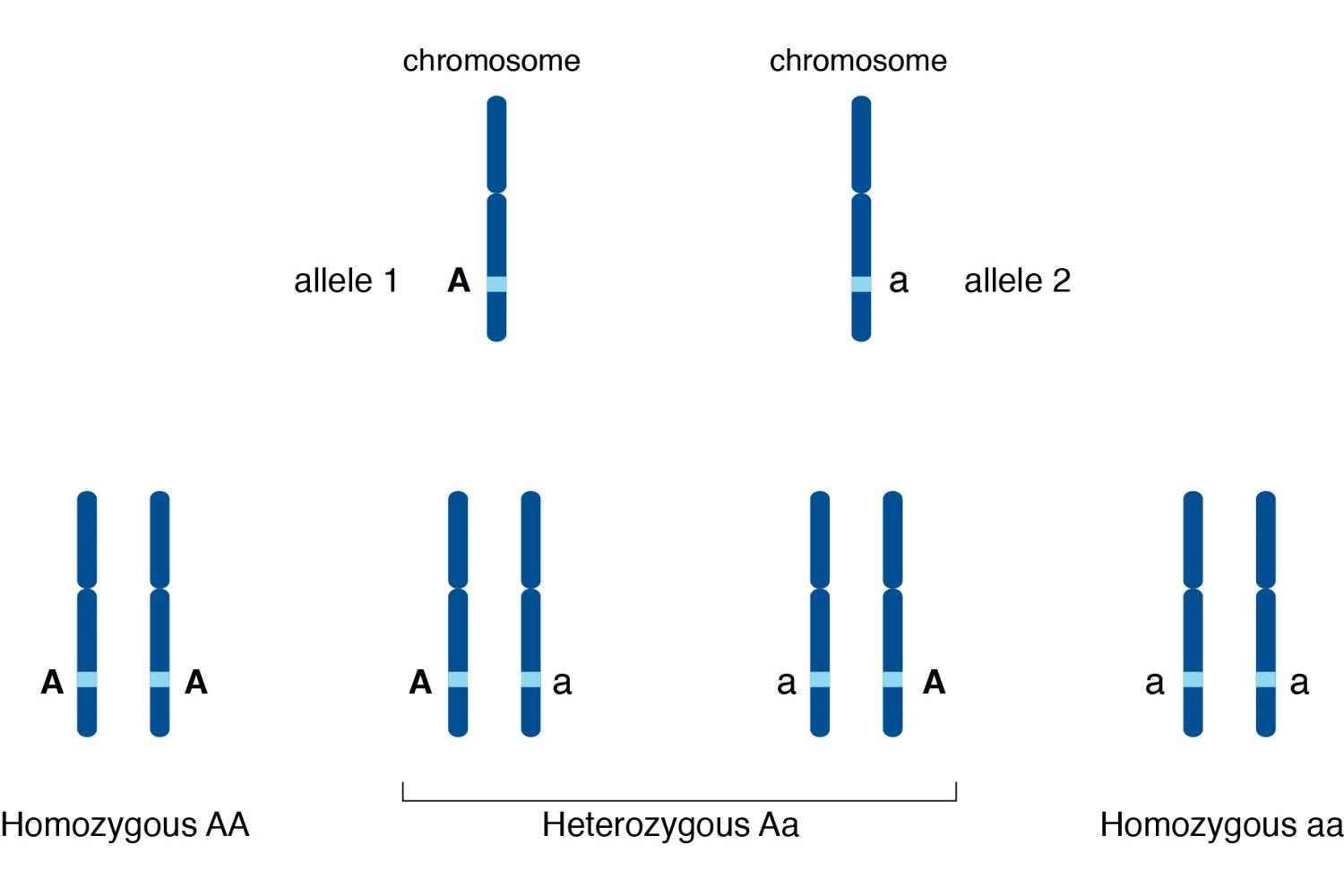 Biological mother
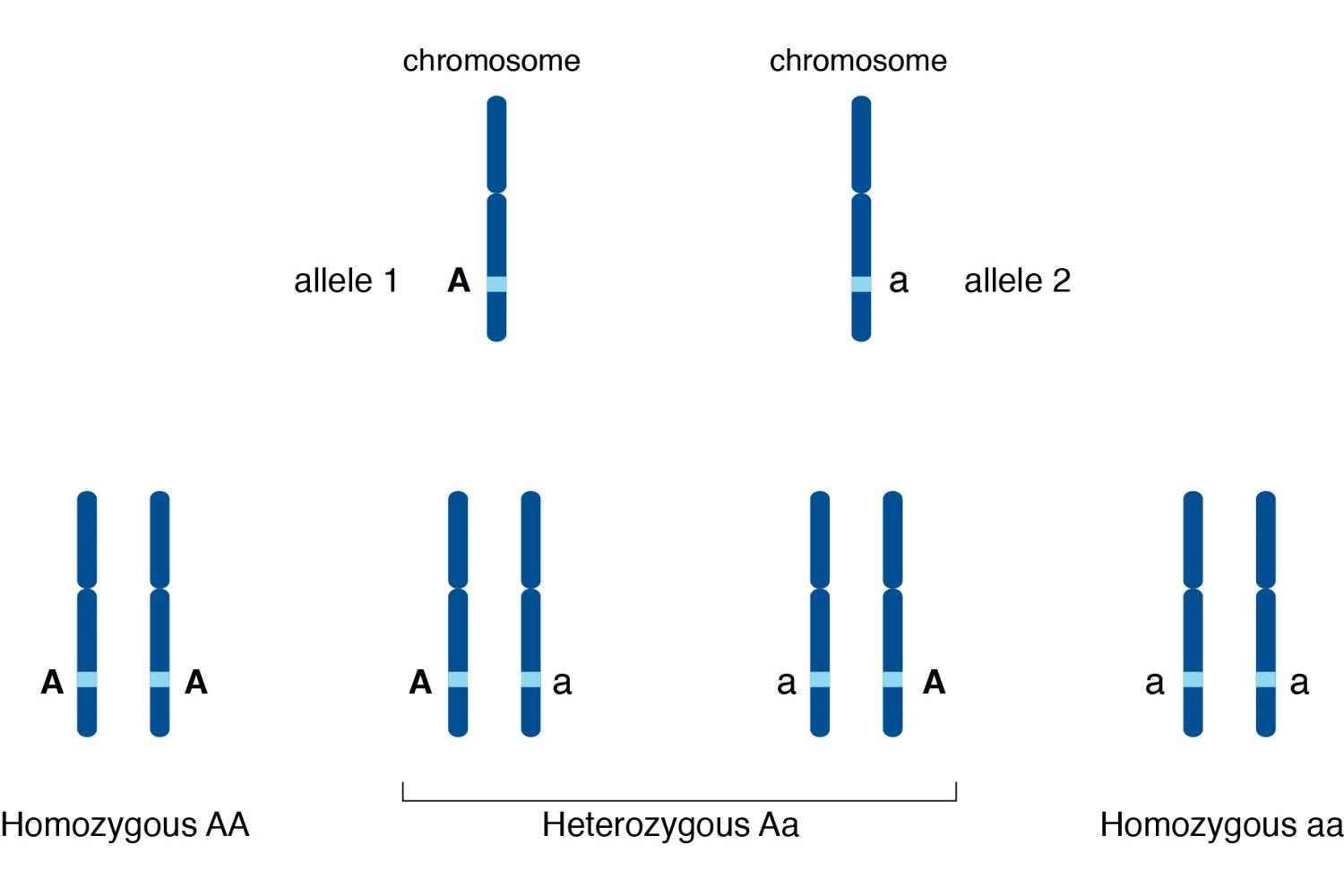 100% chance of allele “A”
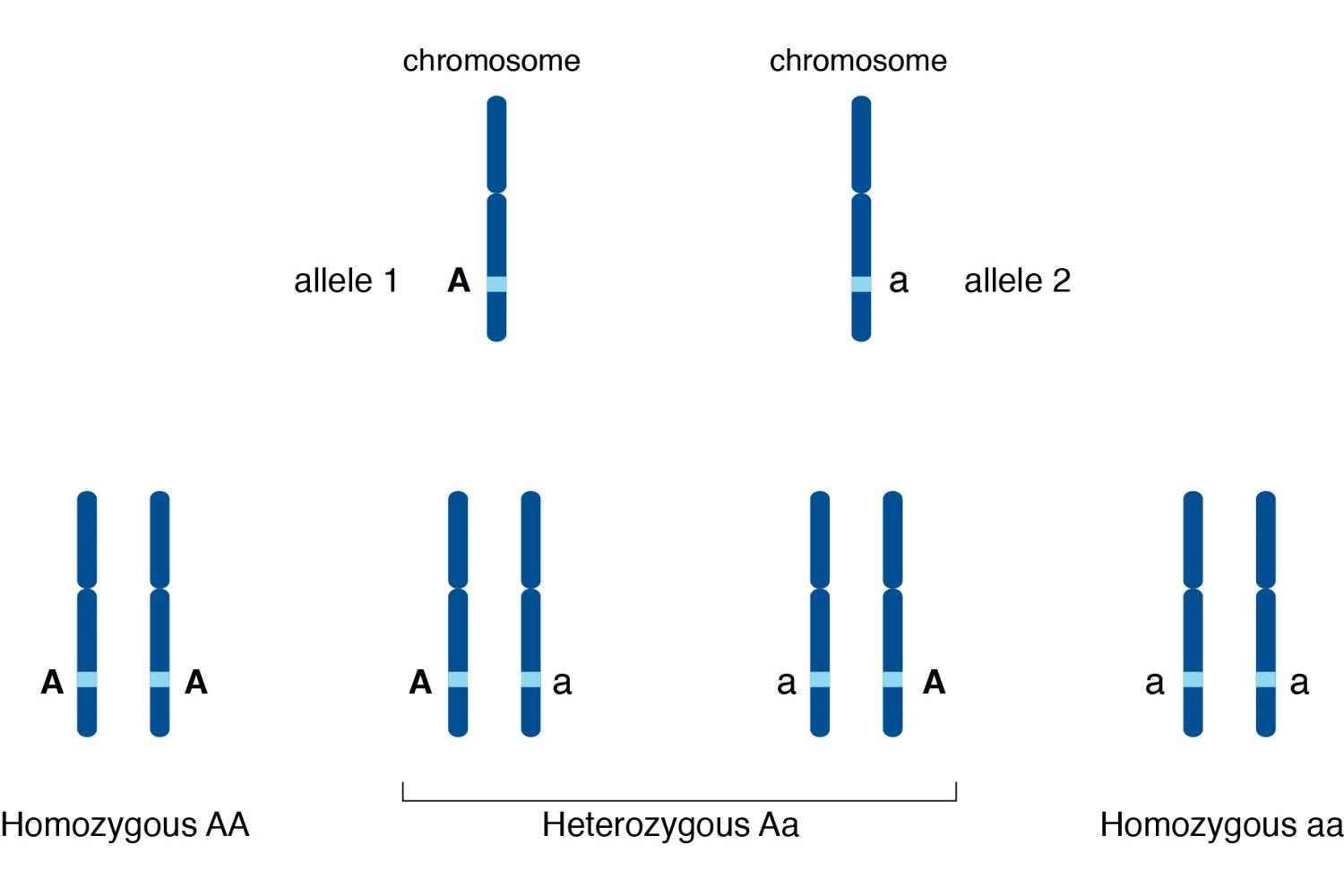 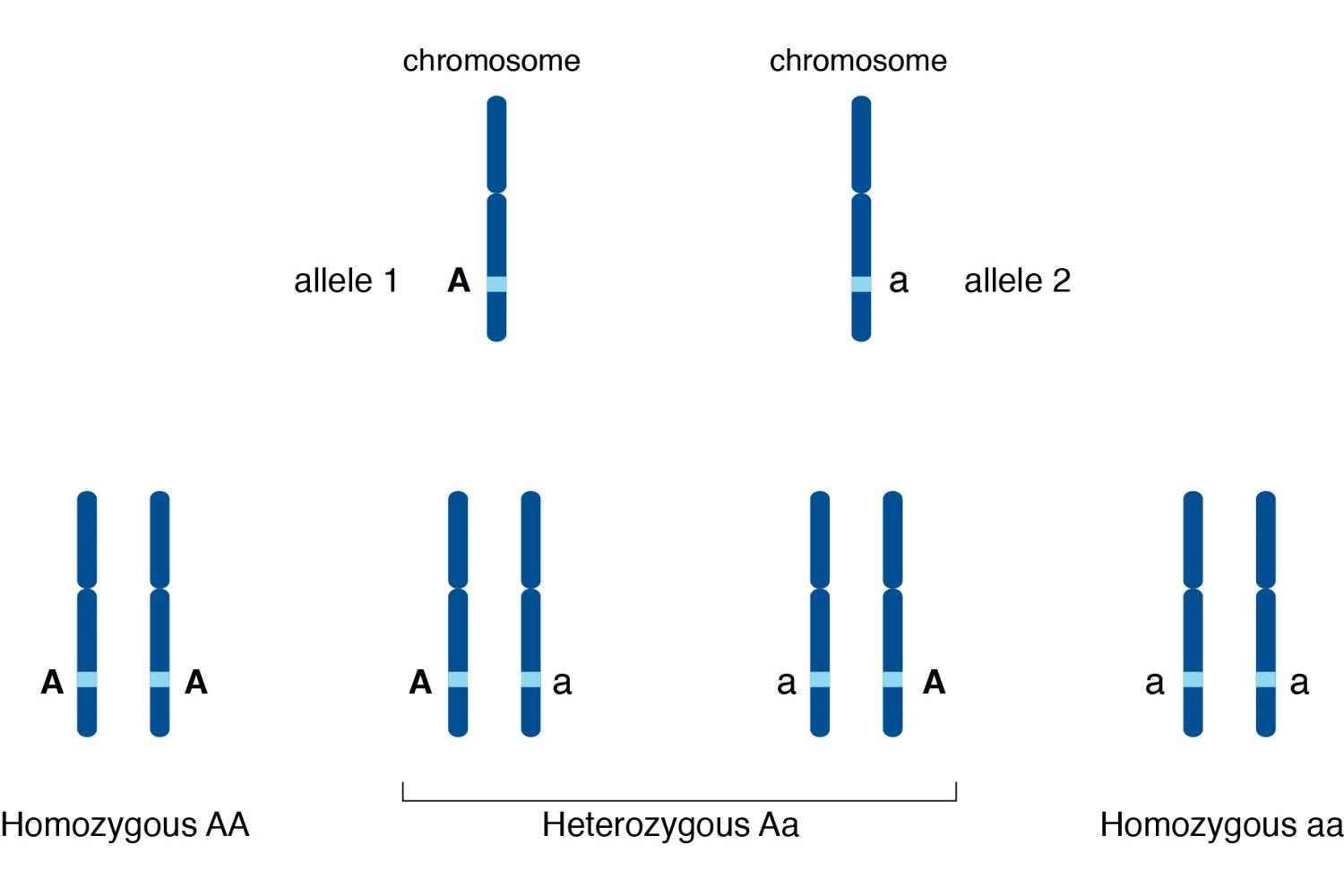 Images: https://www.thoughtco.com/allele-a-genetics-definition-373460; https://www.cbsnews.com/pictures/human-eggs-9-fascinating-facts/
Concept 3: DNA exists in chromosomes, which contain thousands of genes.
Preview: meiosis + sexual reproduction
74
Fertilization (one chromosome from each parent)
Offspring DNA
Parental DNA
Gametes
Meiosis
Biological father
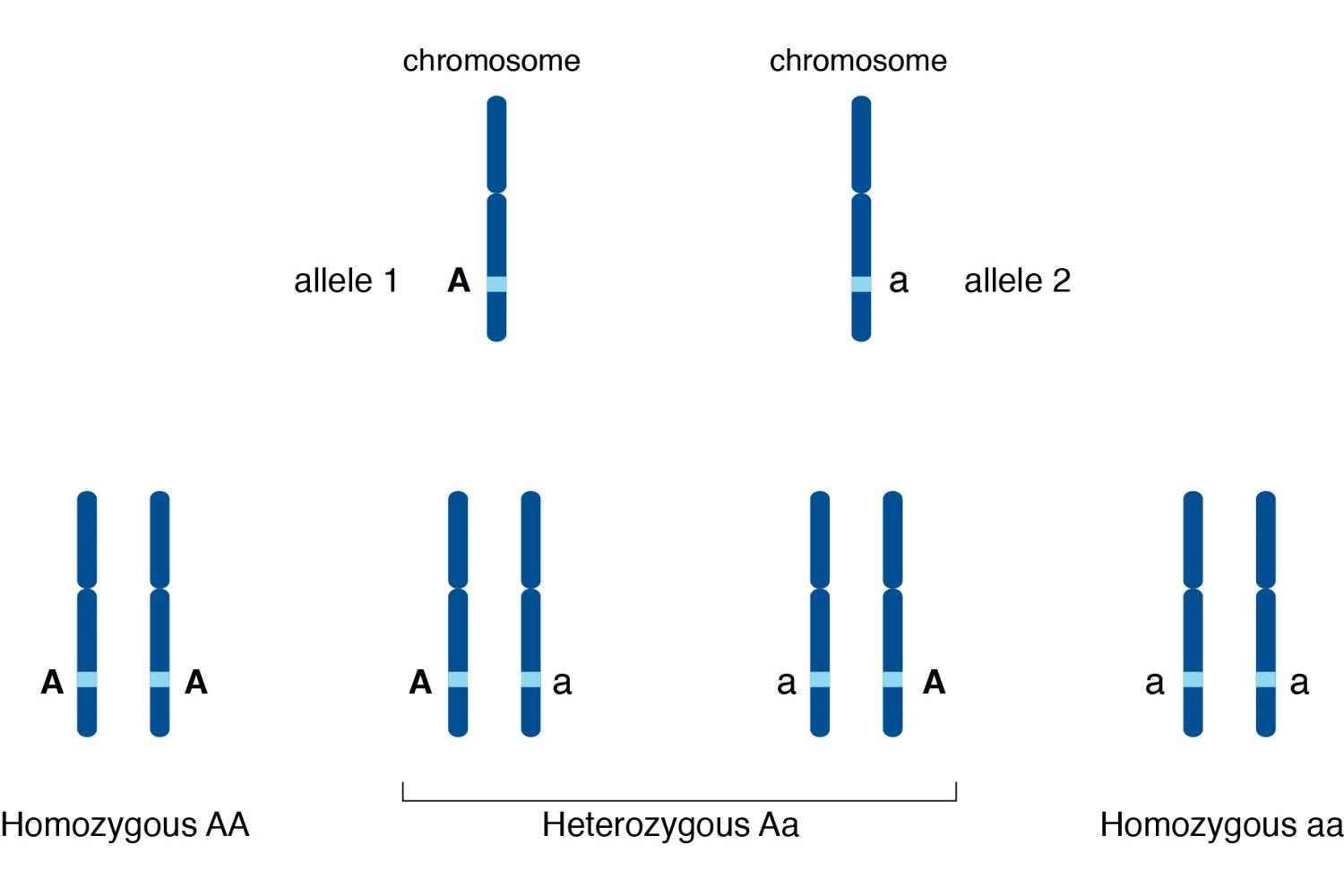 50% chance of allele “A”; 50% of allele “a”
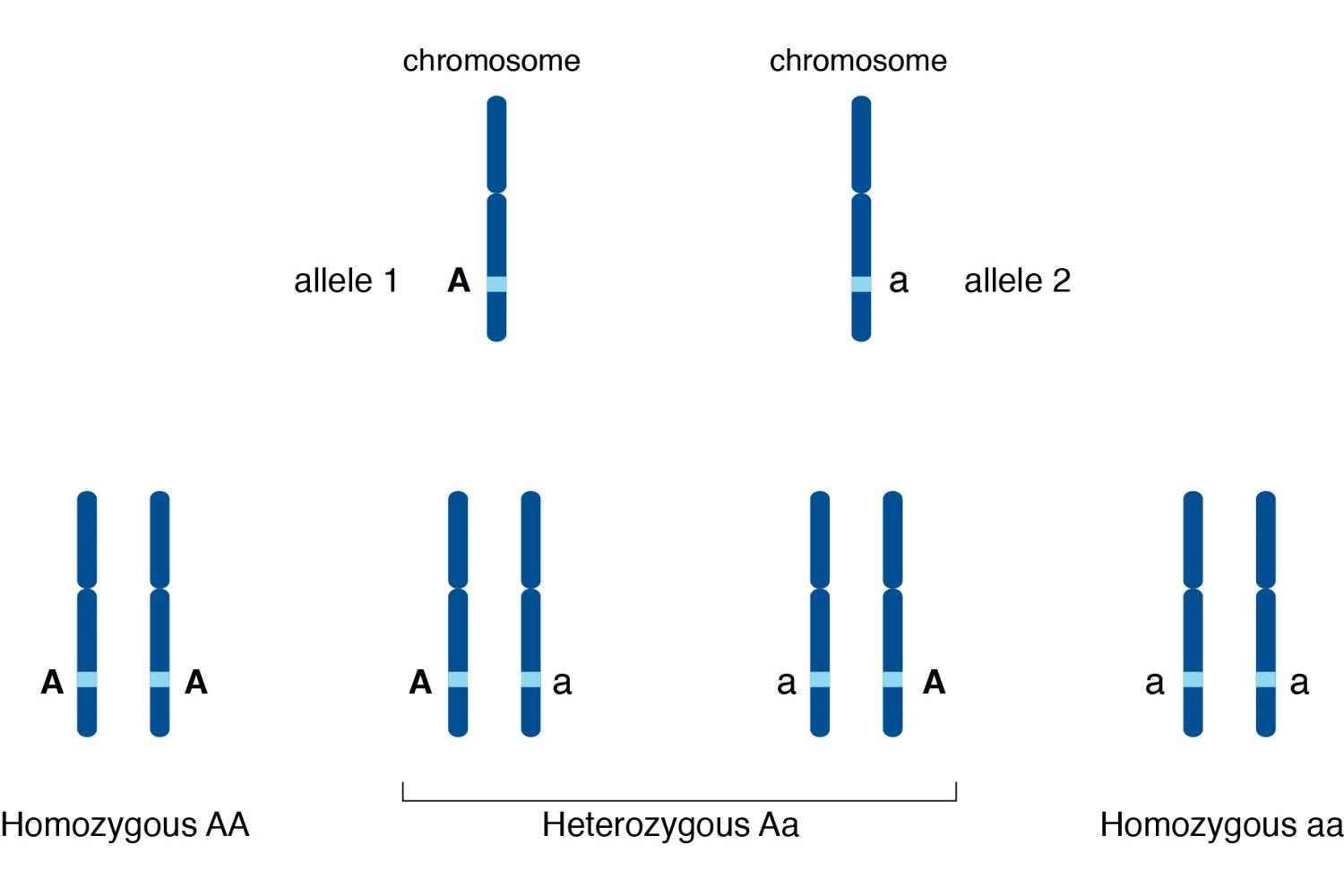 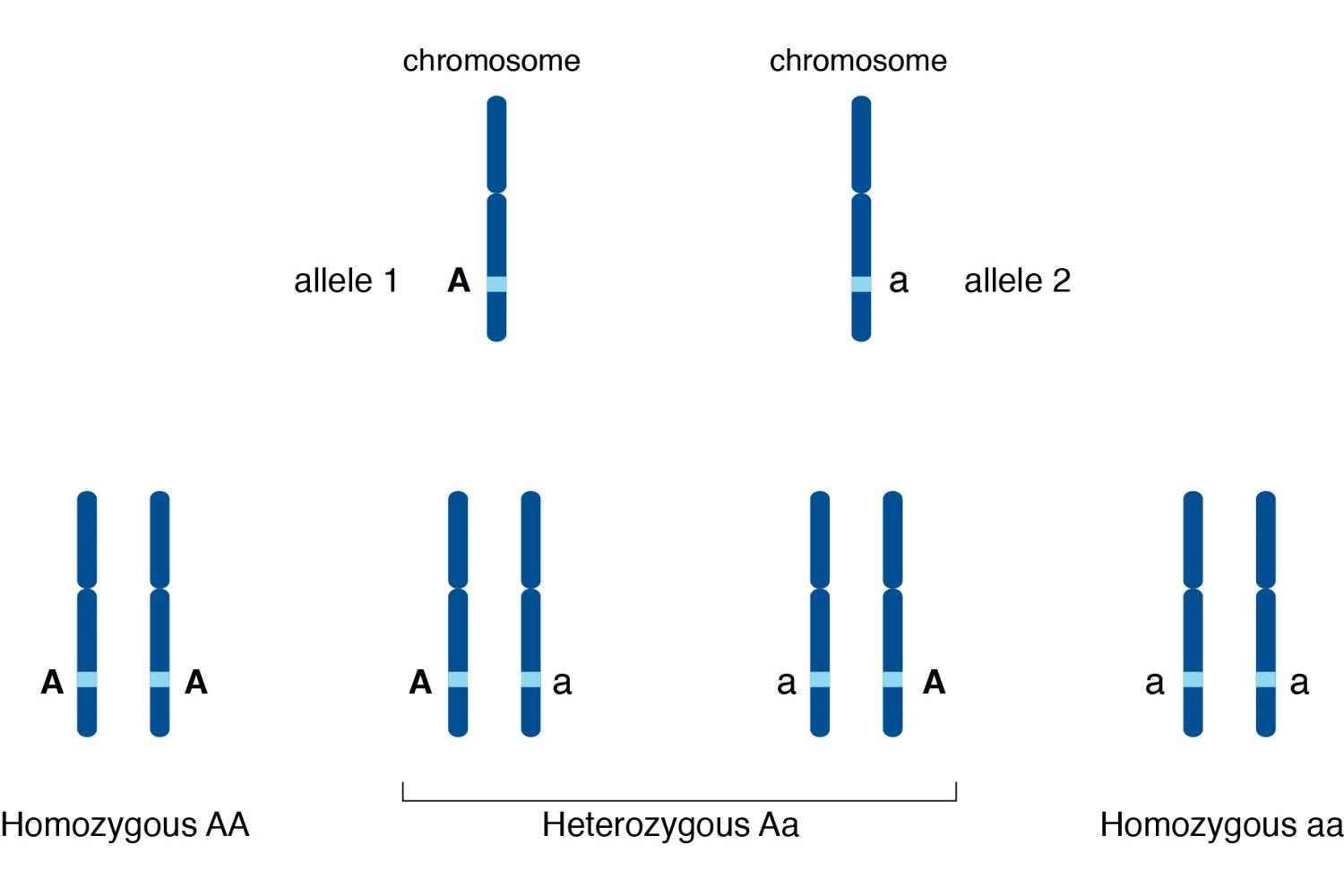 50%
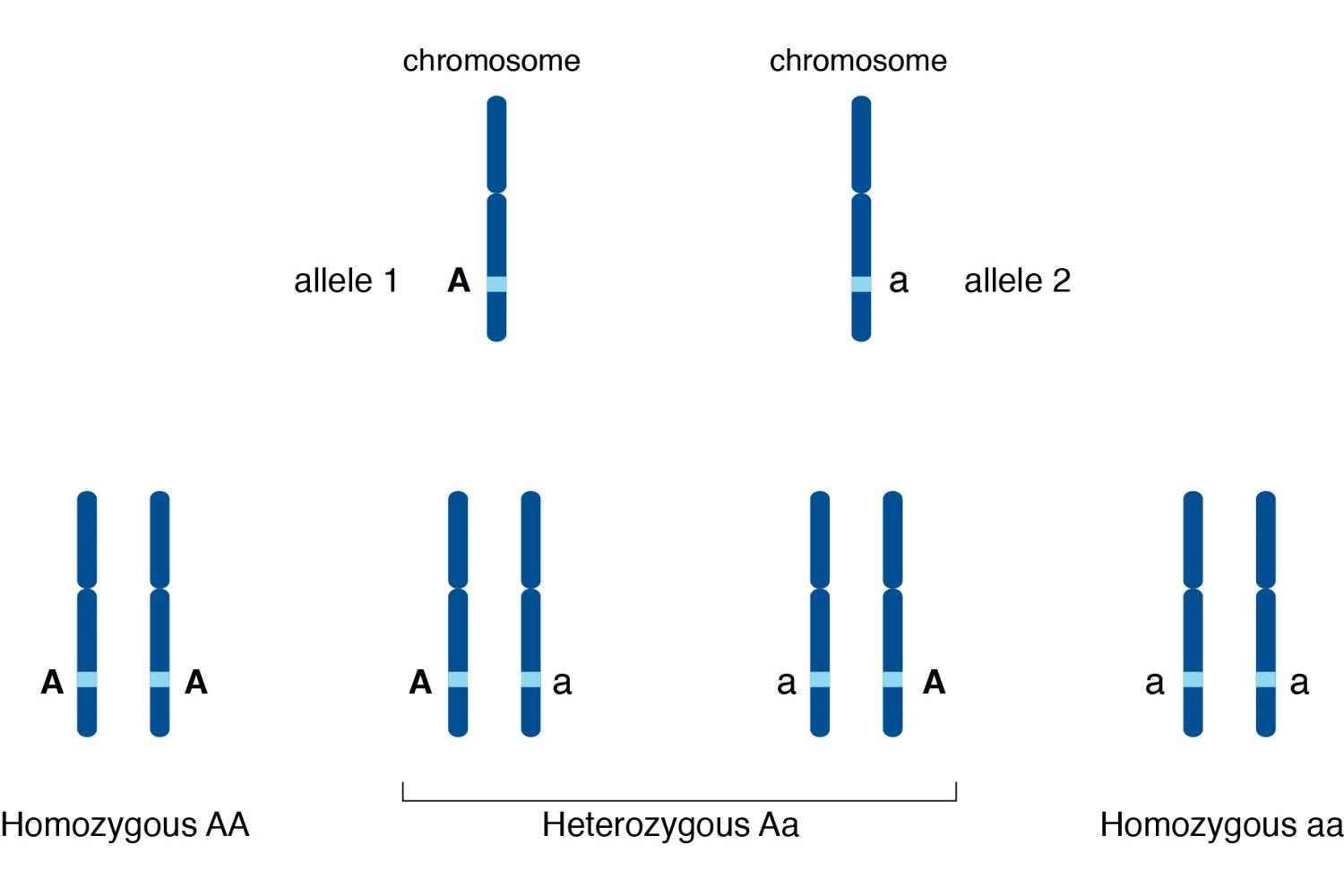 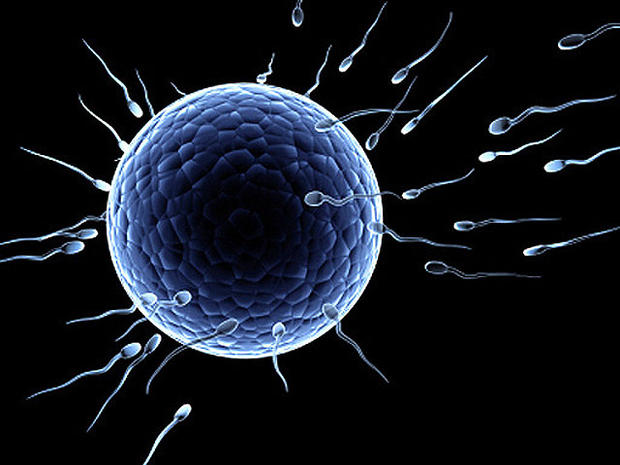 Biological mother
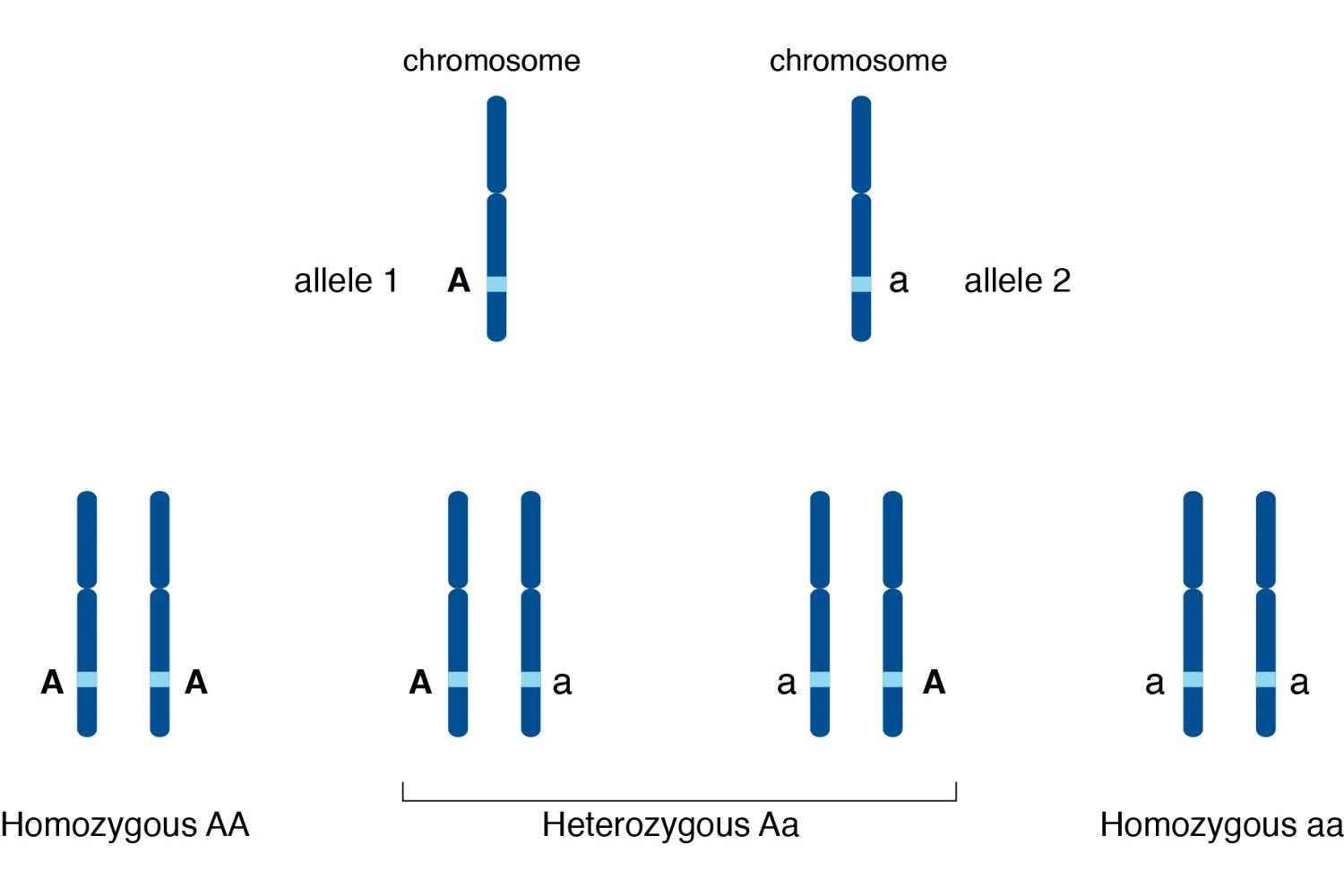 100% chance of allele “A”
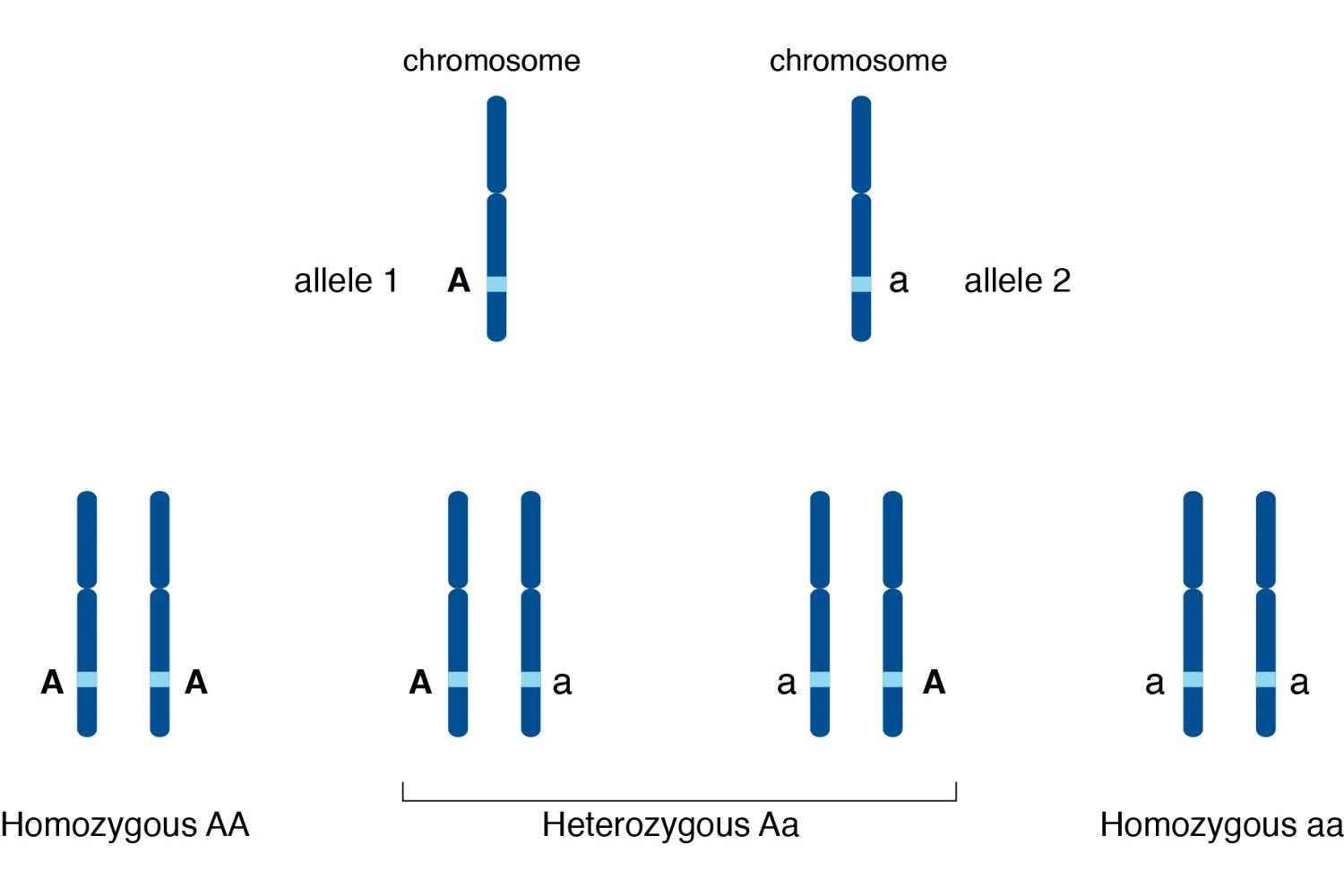 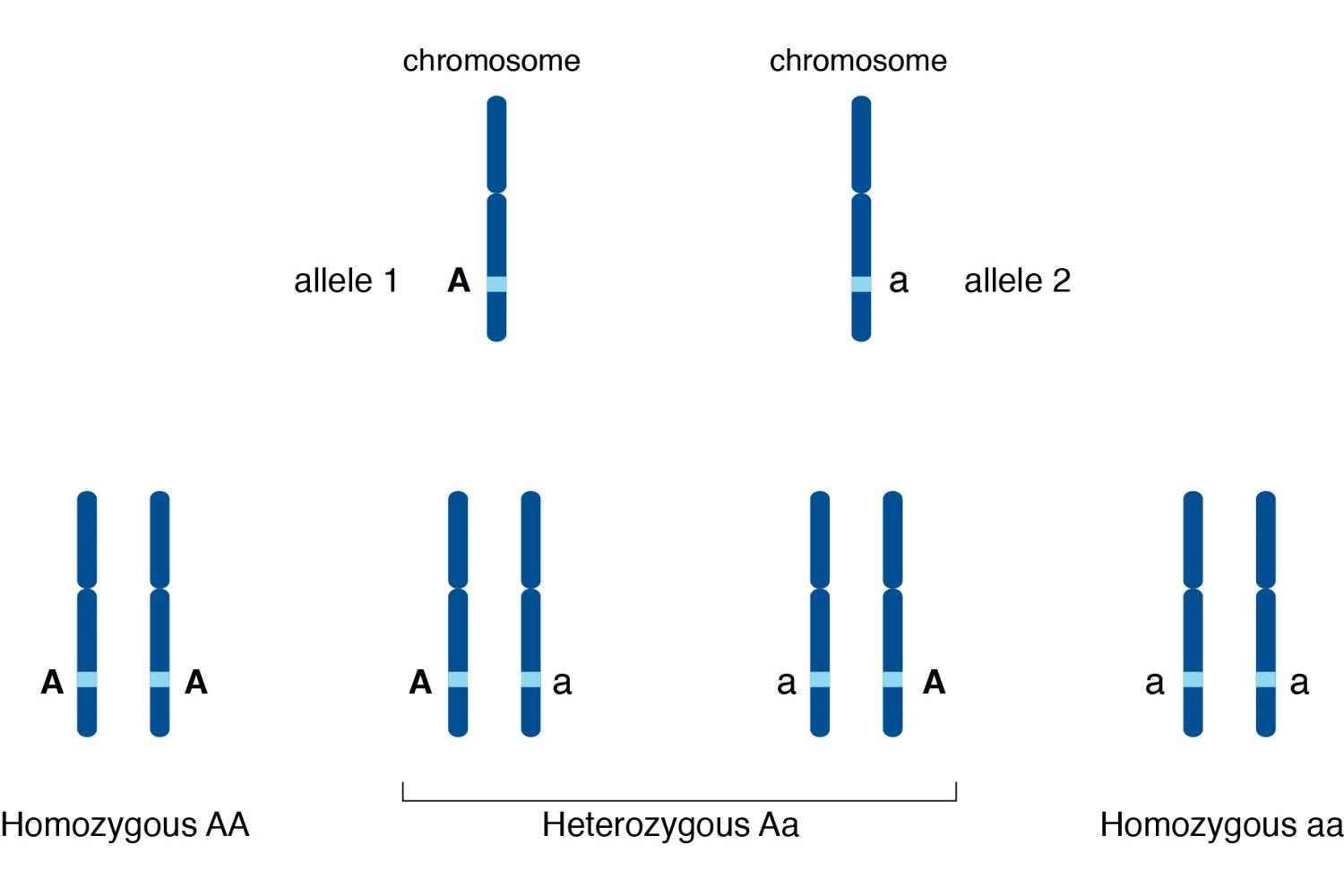 50%
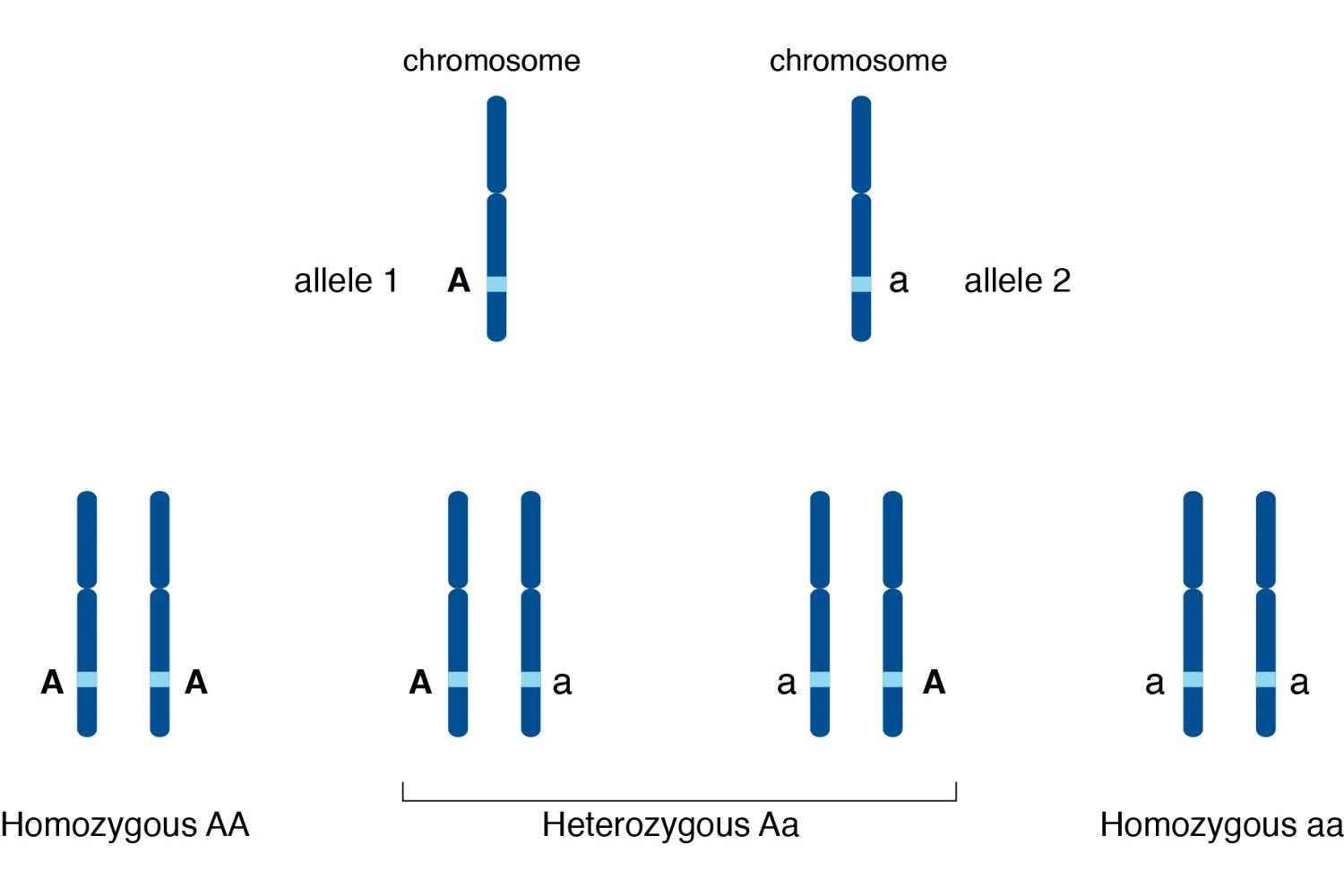 Images: https://www.thoughtco.com/allele-a-genetics-definition-373460; https://www.cbsnews.com/pictures/human-eggs-9-fascinating-facts/
Concept 3: DNA exists in chromosomes, which contain thousands of genes.
Preview: meiosis + sexual reproduction
75
Fertilization (one chromosome from each parent)
Offspring DNA
Parental DNA
Gametes
Meiosis
Biological father
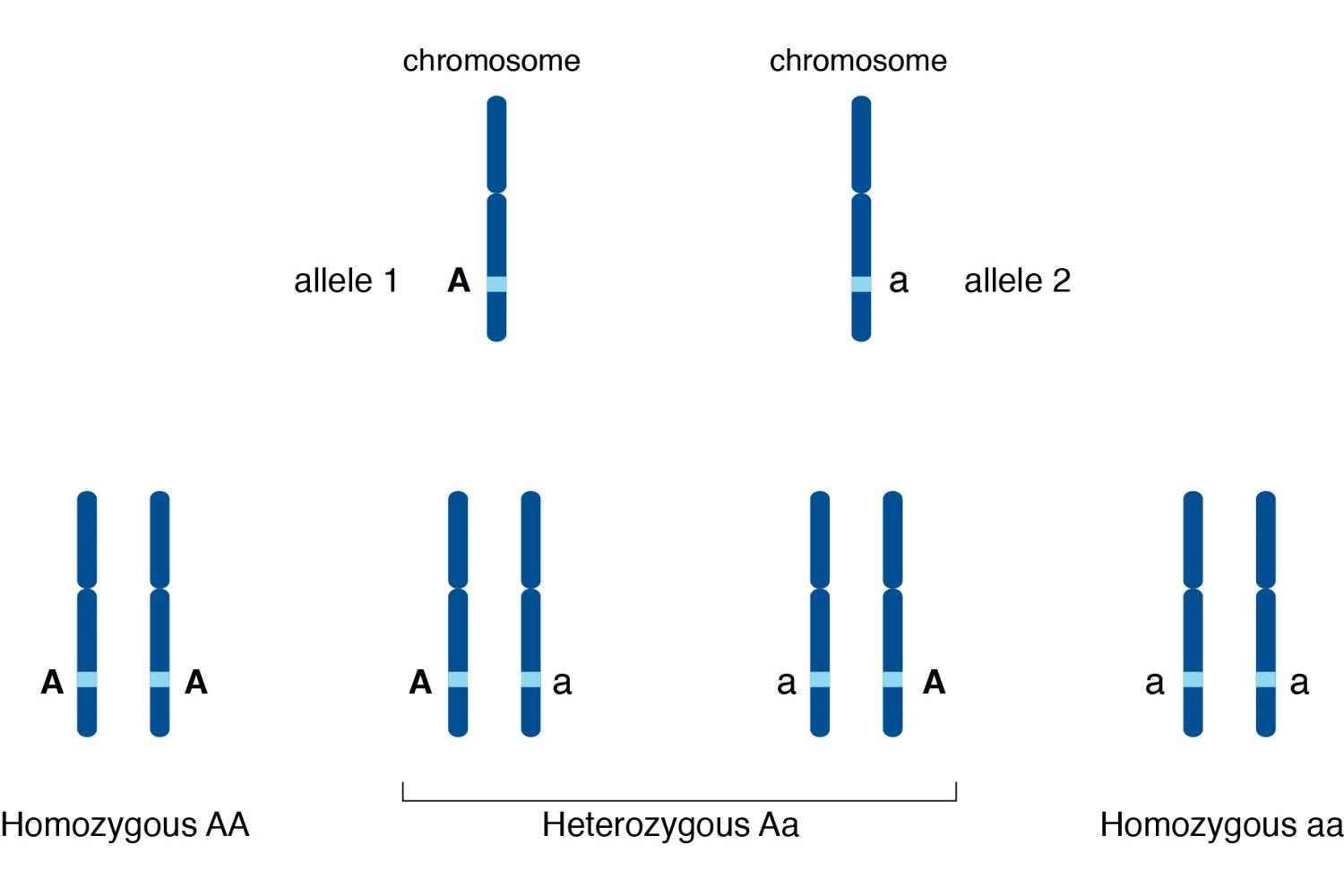 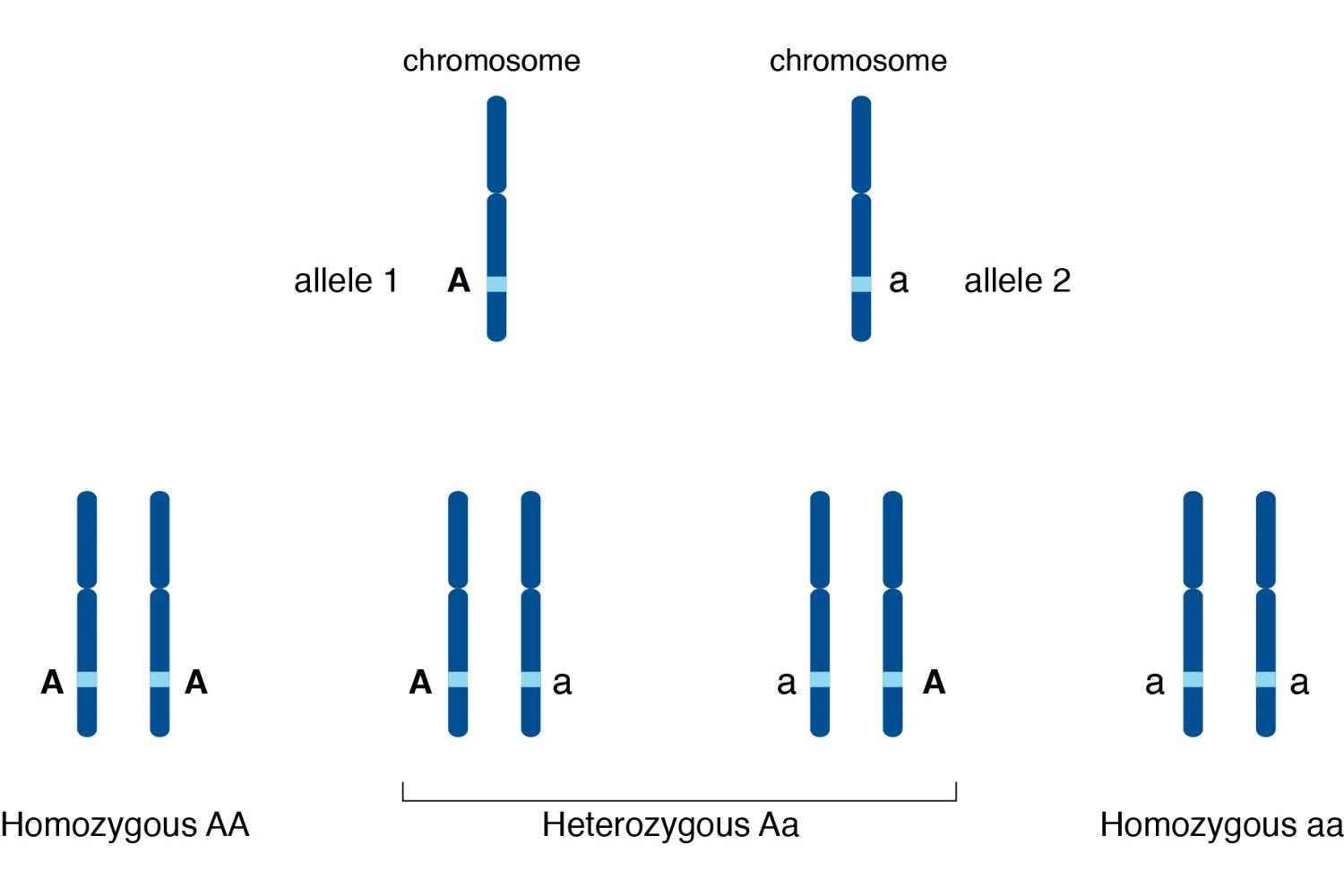 50% chance of allele “A”; 50% of allele “a”
25%
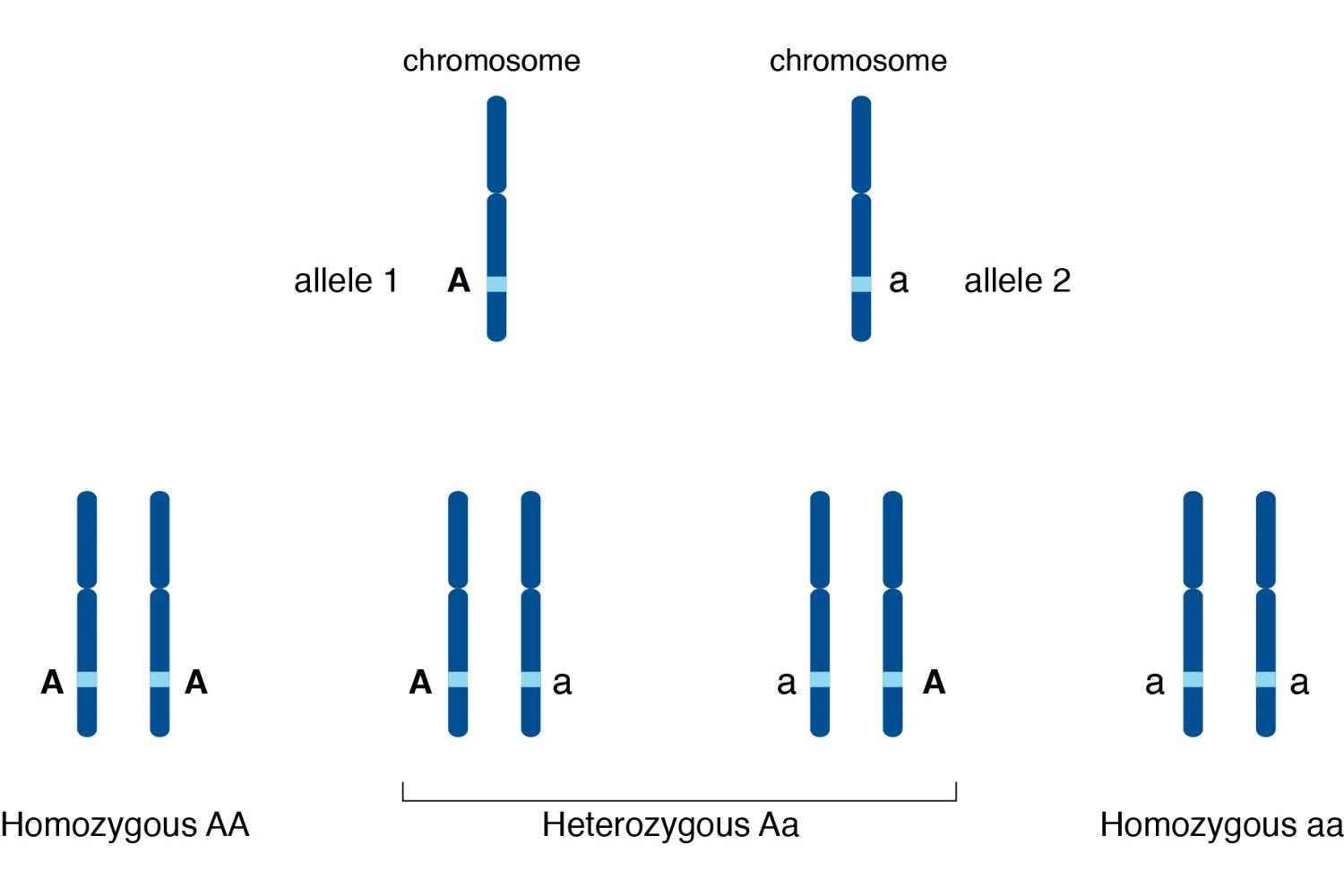 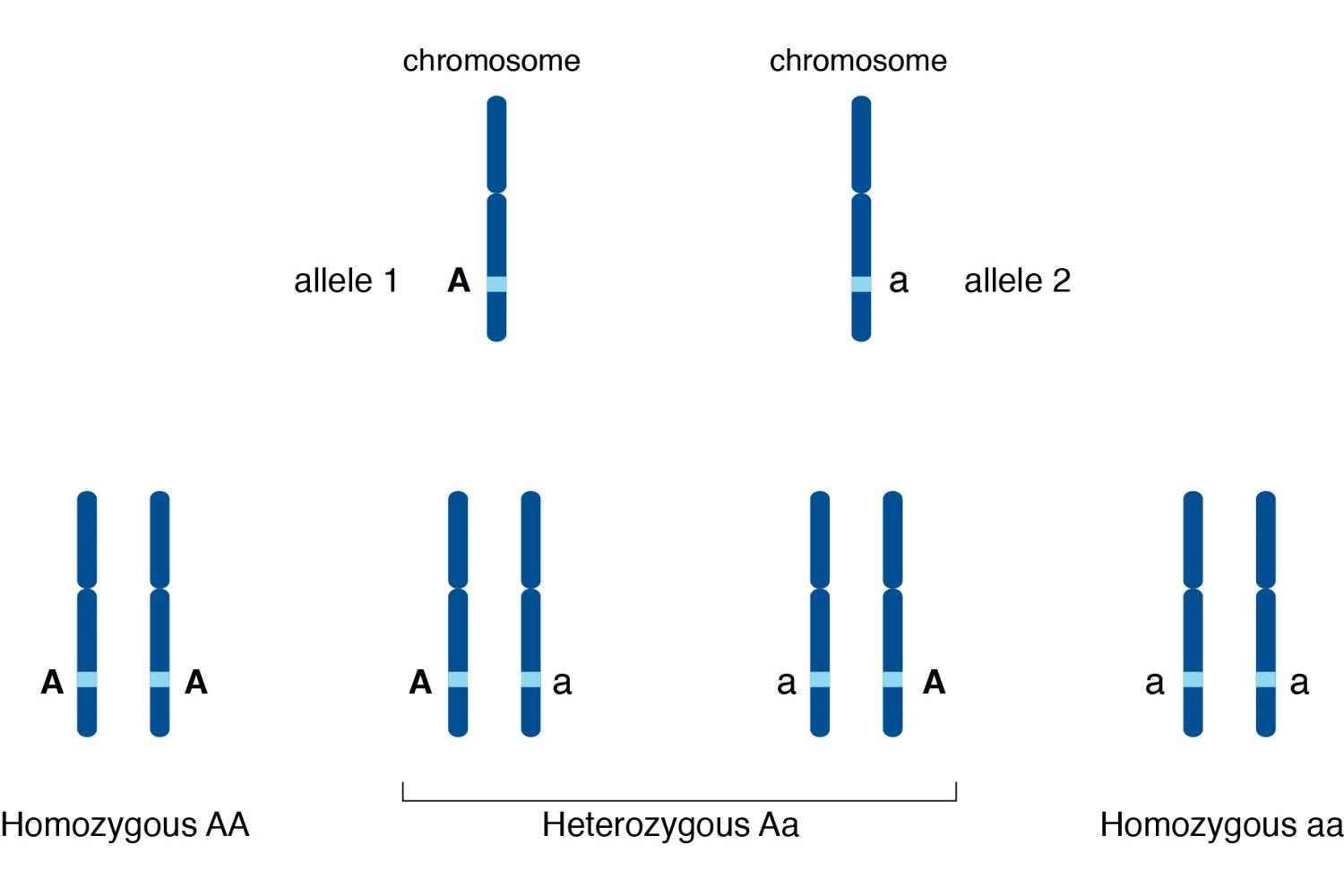 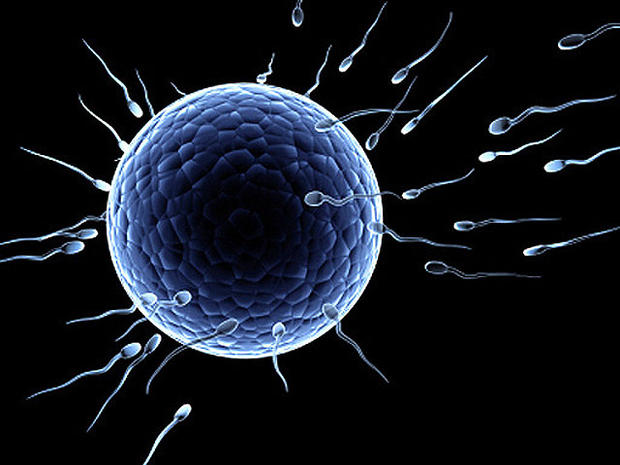 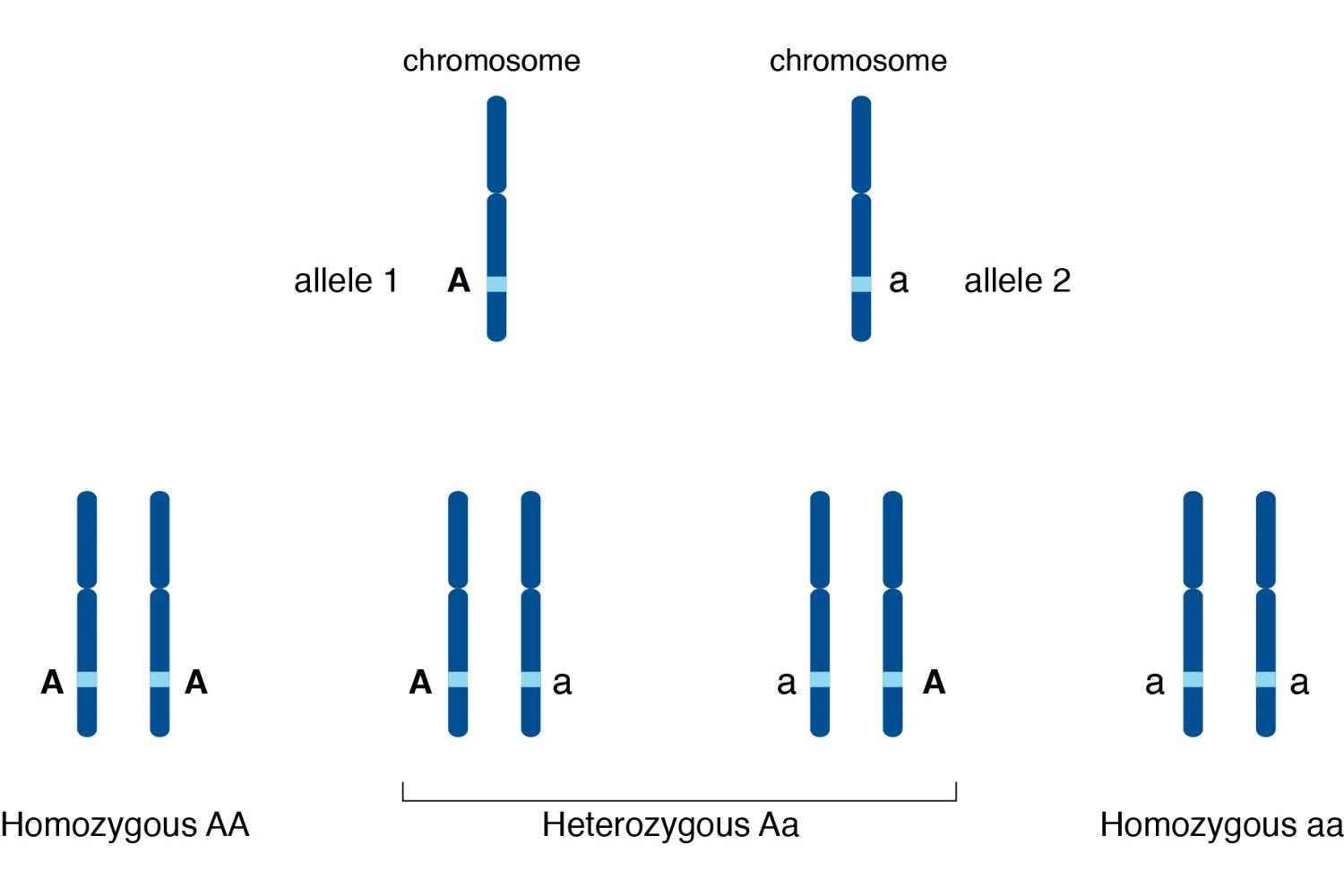 25%
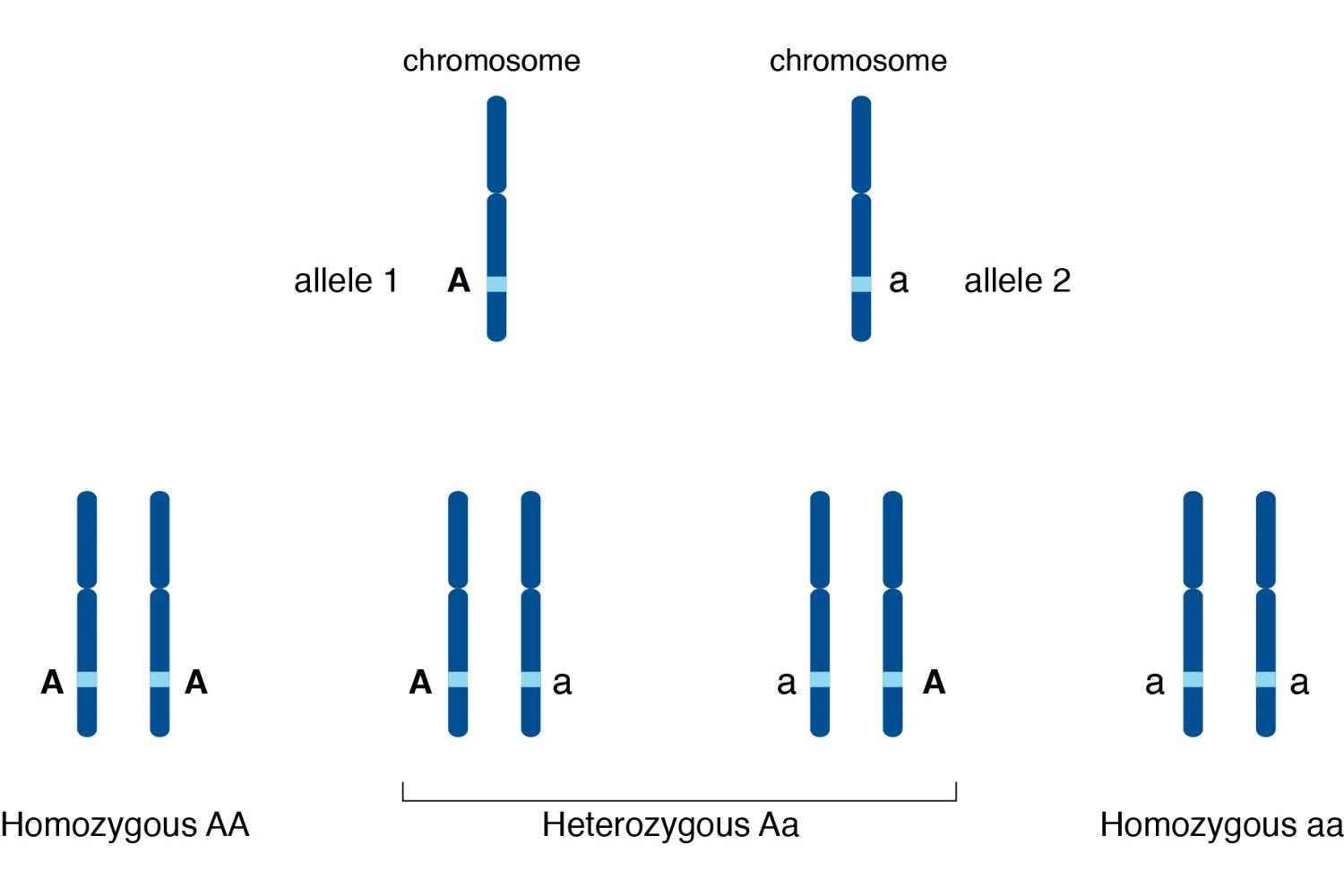 Biological mother
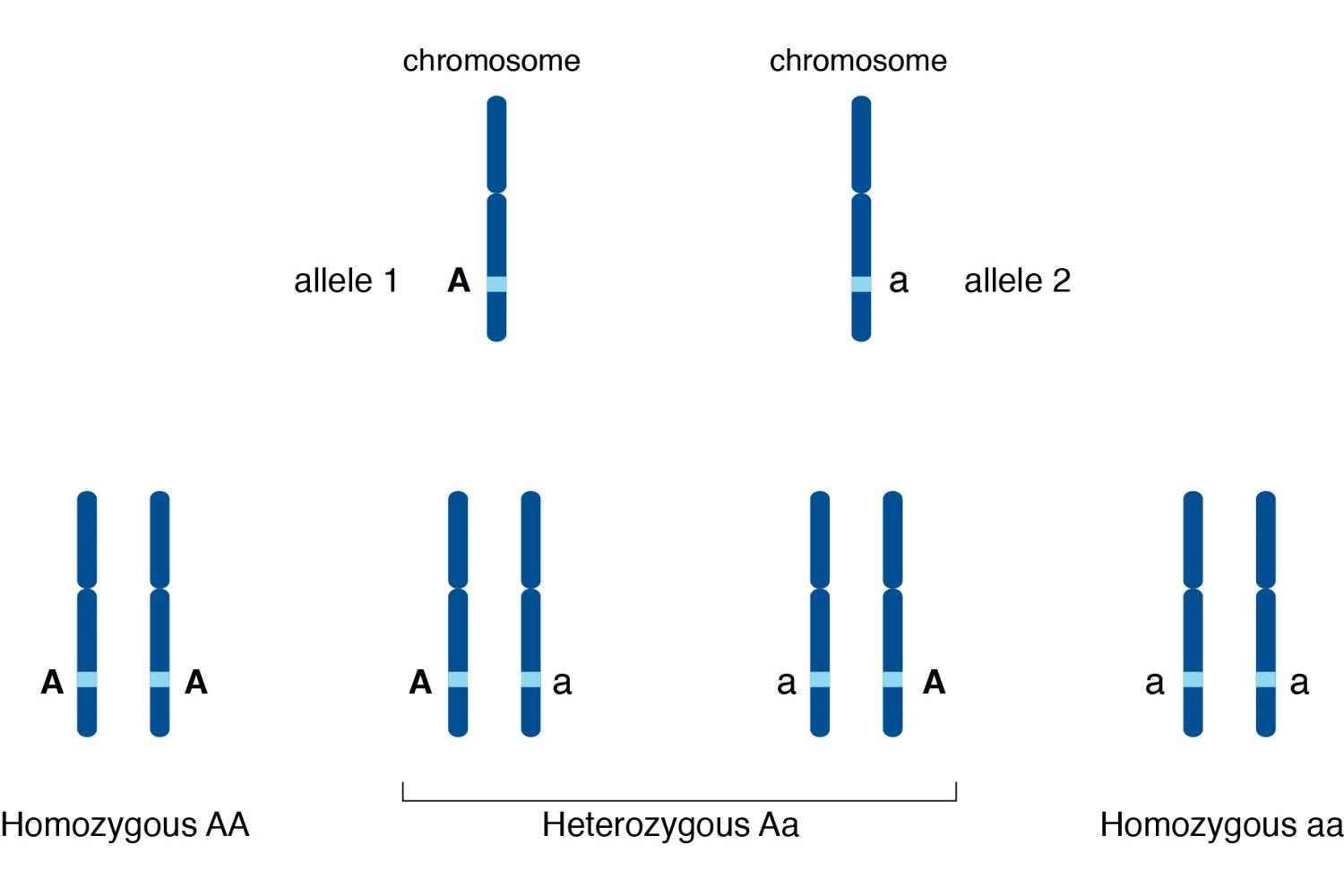 25%
50% chance of allele “A”; 50% of allele “a”
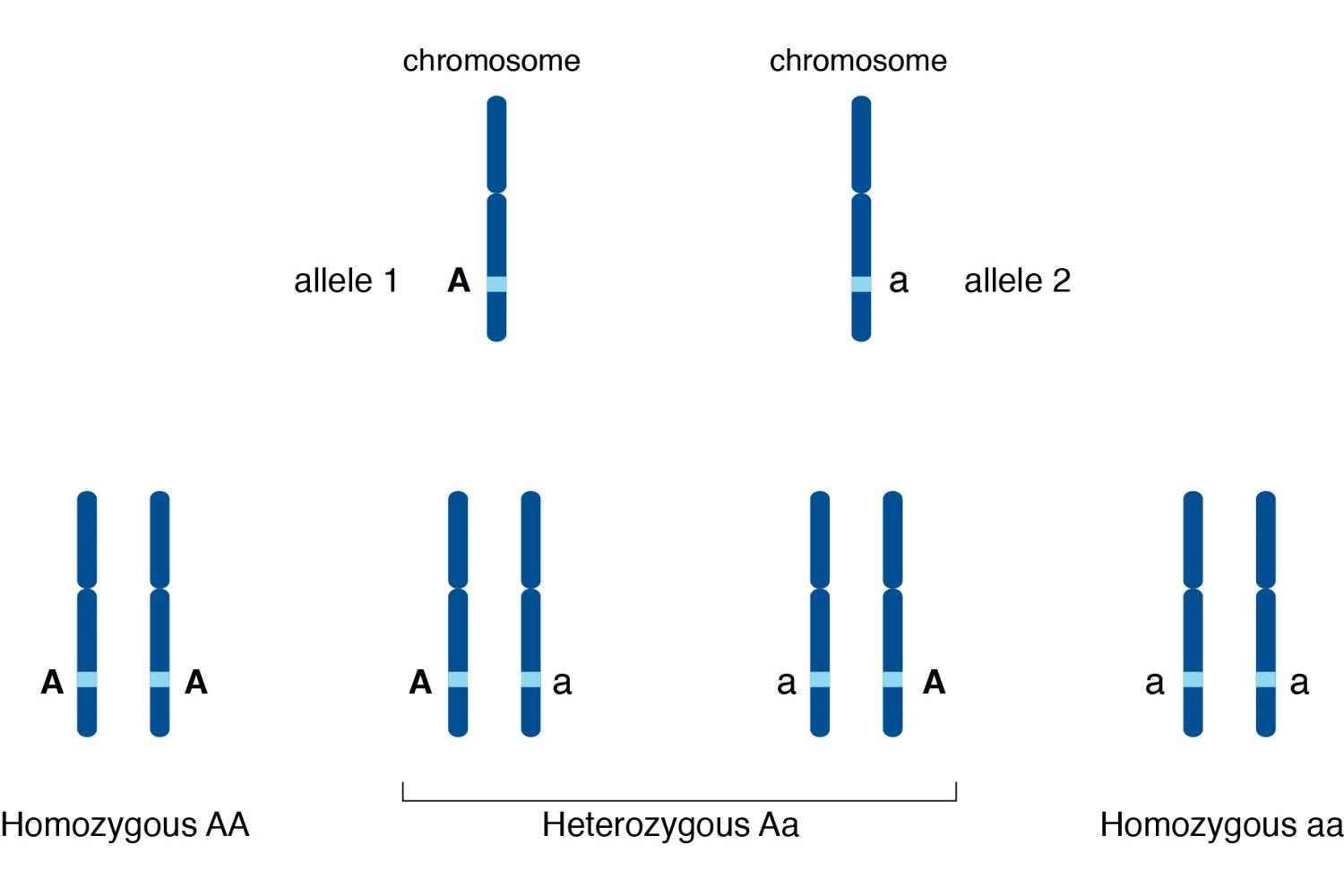 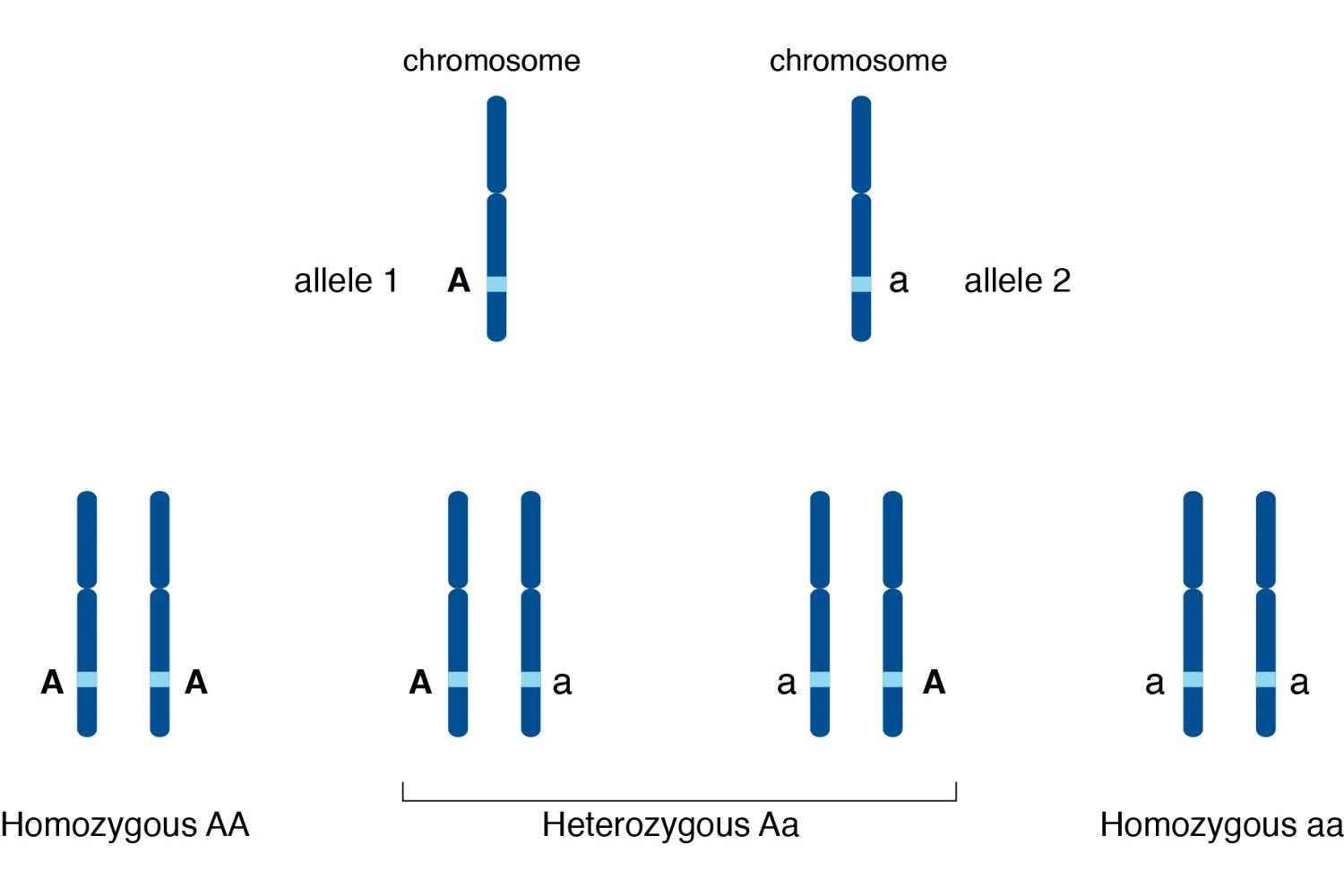 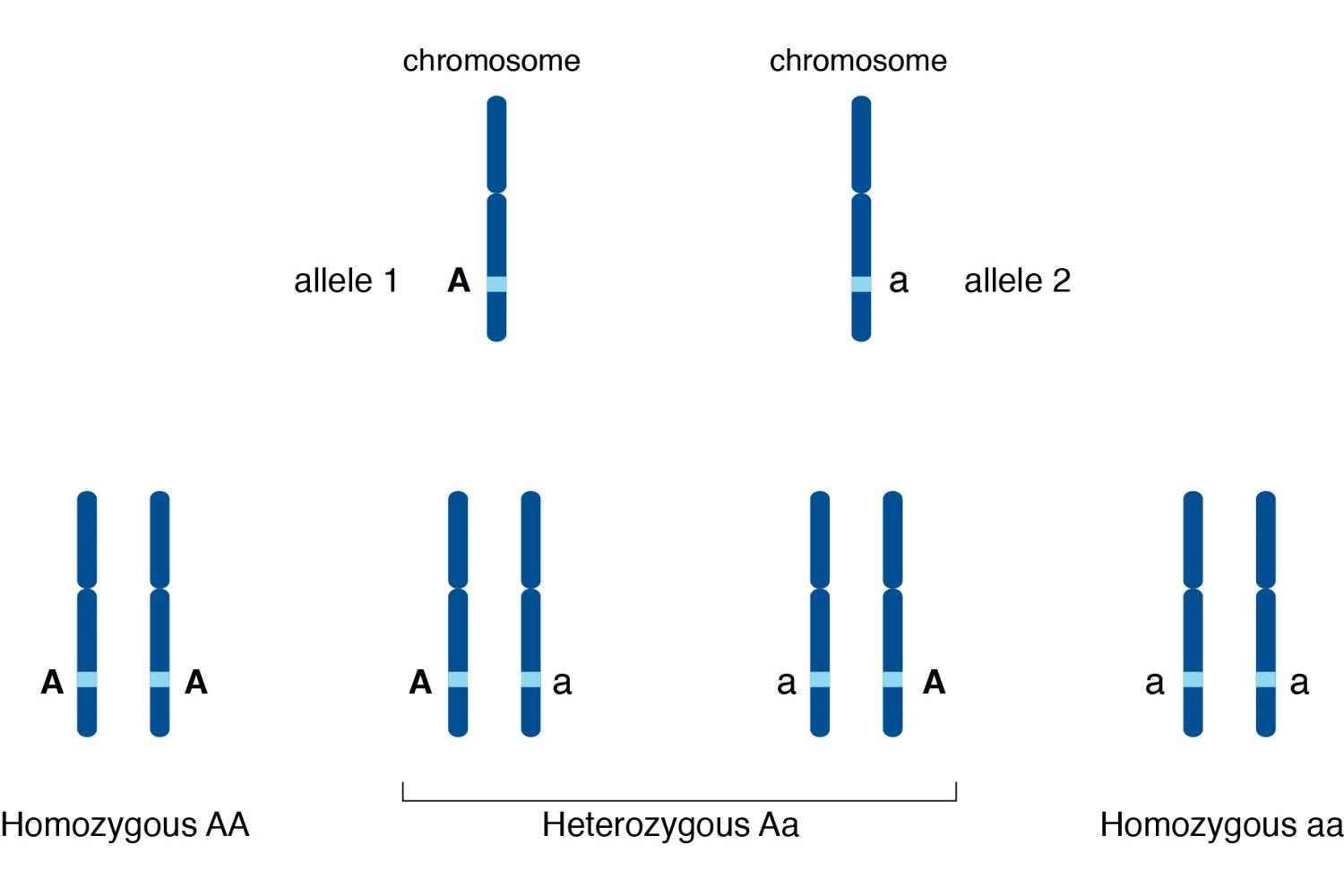 25%
Images: https://www.thoughtco.com/allele-a-genetics-definition-373460; https://www.cbsnews.com/pictures/human-eggs-9-fascinating-facts/
Concept 3: DNA exists in chromosomes, which contain thousands of genes.
Discussion Questions
76
Describe the relationships among chromatin, a chromosome, DNA, and a gene.

Make an analogy that helps explain homologous chromosomes.
Concept 5: Types of Biodiversity
77
Concept 5: The different genetic make-up of organisms is reflected in the diversity of life.
78
Biodiversity exists at three different levels:
species diversity
genetic diversity
ecosystem diversity




NOTE: Concept 5 is FYI only: not testable!
Concept 5: The different genetic make-up of organisms is reflected in the diversity of life.
Species Diversity
79
Species diversity: variety and abundance of species in a given area

Species: group of organisms that can interbreed in nature and produce fertile offspring
Concept 5: The different genetic make-up of organisms is reflected in the diversity of life.
Genetic Diversity
80
Genetic diversity: variety of inherited traits within a species; is due to mutations in genes.

Gene pool: genetic diversity within a population 

Population: members of the same species living in the same geographical area at the same time
Concept 5: The different genetic make-up of organisms is reflected in the diversity of life.
Ecosystem Diversity
81
Ecosystem diversity: variety of ecosystems in the biosphere
Ecosystems are made up of biotic (living) factors and abiotic (non-living) factors.
Concept 5: The different genetic make-up of organisms is reflected in the diversity of life.
Discussion Questions
82
Describe the differences among the three types of biodiversity.

Explain how variation in genes is related to all three types of biodiversity.